Board of Directors Meeting
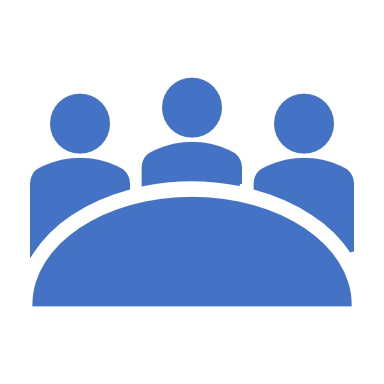 June 16, 2021
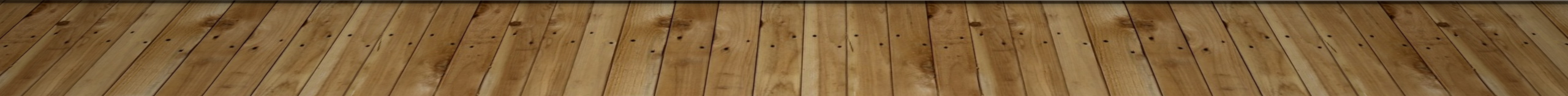 Approval of Agenda
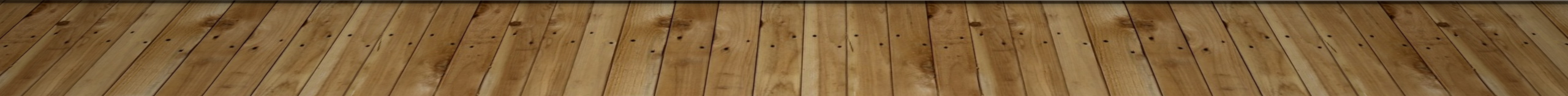 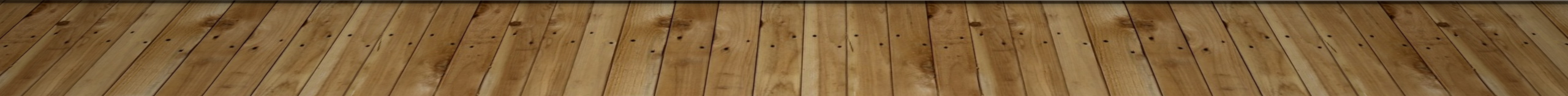 Approval of MinutesMay 15, 2021 – Regular Meeting
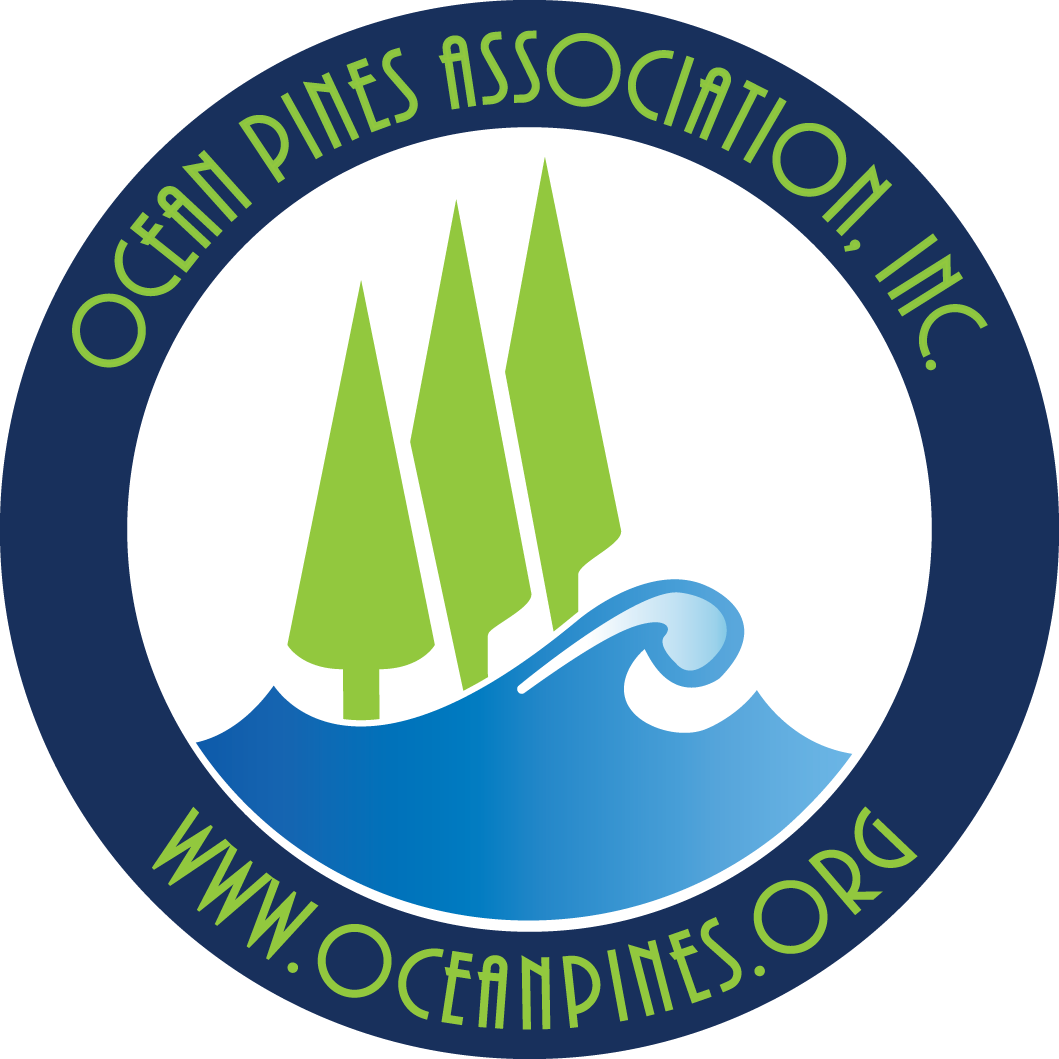 President’s RemarksLarry Perrone
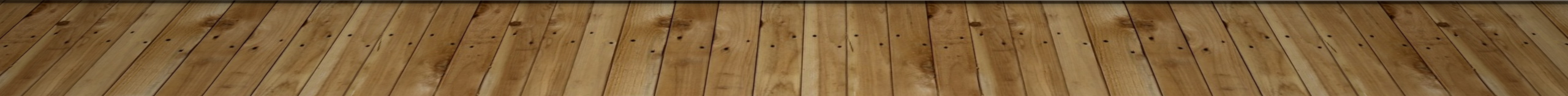 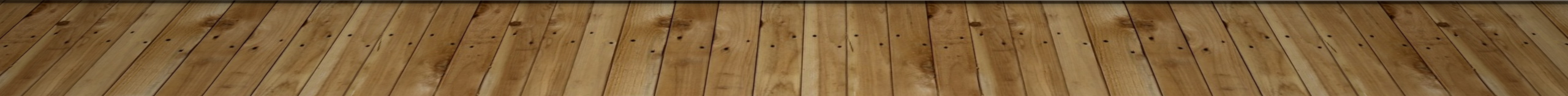 Bainbridge Project
Bulkheads
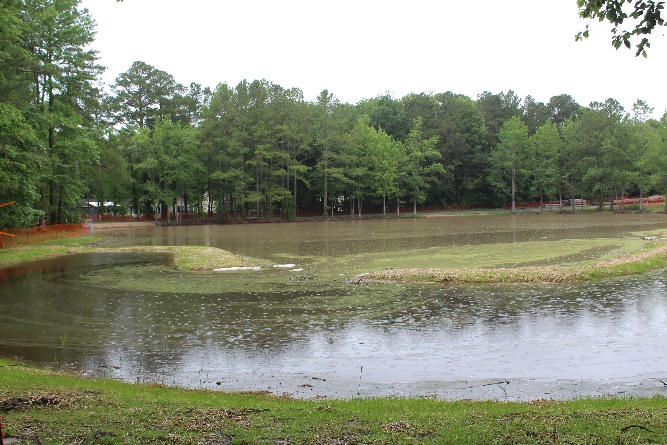 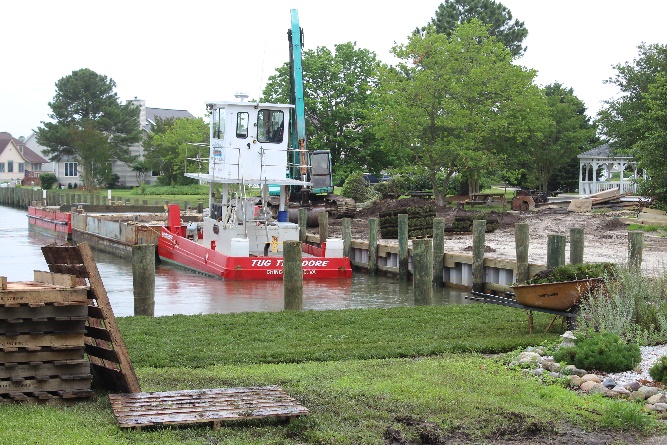 GM Leadership ReportJohn Viola
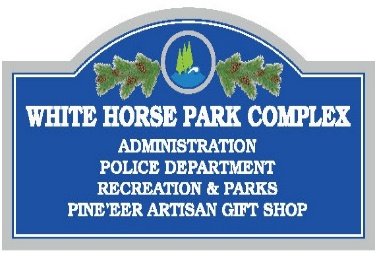 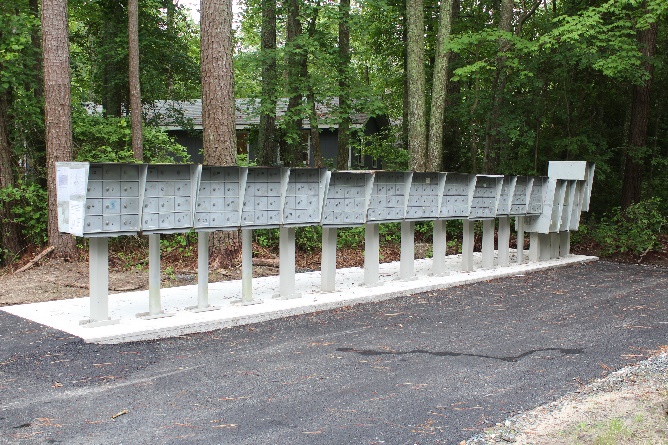 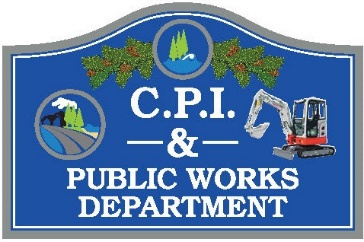 High Sheriff Trail Mailboxes
WH Campus & CPI signage
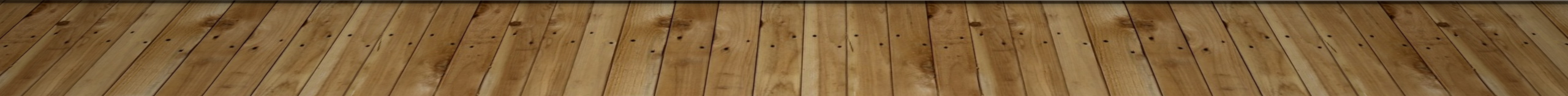 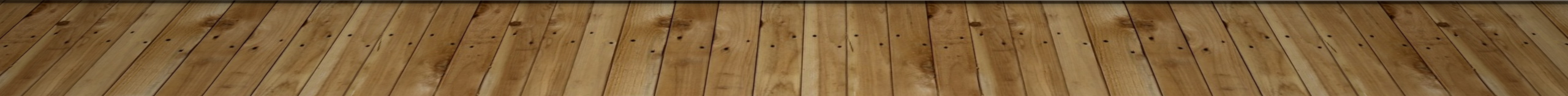 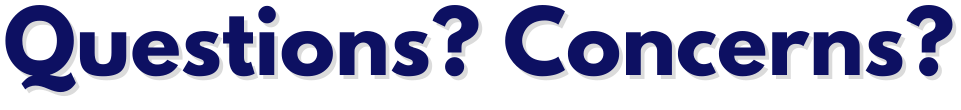 General questions, complaints, or concerns should be sent to info@oceanpines.org, or contact 410-641-7717 during business hours, or 410-641-7747 after business hours and on weekends.
 

Level 1 - Marketing Coordinator Julie Malinowski and Public Works Office Manager Linda Martin will handle questions sent to that email address. General voicemails are handled by Ruth Ann Meyer. Issues will be addressed by these 3 staff members however, they will redirect them to the proper person or department, if needed. 

Level 2 – Department Heads

Level 3 – General Manager
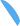 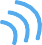 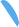 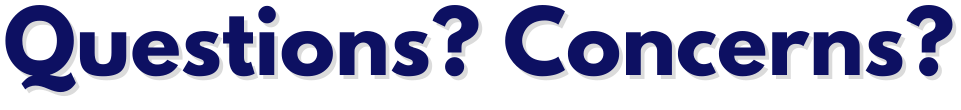 info@oceanpines.org
CALL
410.641.7717
After hours, call Ocean Pines Police at 410.641.7747
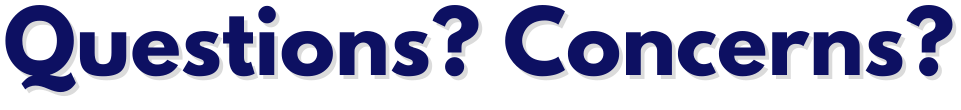 Information has and will continue to be distributed in the following ways-

Given a prominent spot on the homepage
Added to- 
Newsletter
Eblast
Courier ad
Progress ad
Ch. 78 slide
Facebook posts
Forum posts

Will be a voicemail option
Your assessment
dollars at work
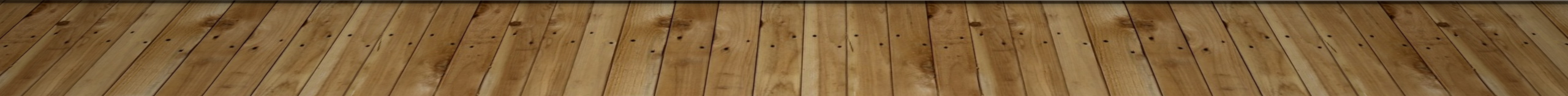 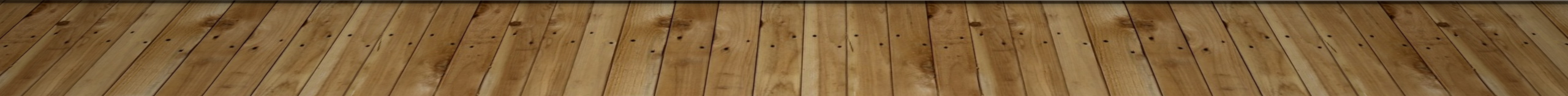 Aquatics
All pools have passed opening inspections and have been issued license to operate this summer.

We are operating without capacity limits or covid restrictions.

“We have turned the Corner”, fully staffed, No Closures

31 Lifeguards hired for 33 positions. Swim instructors have been hired and we are jumpstarting the program

Memorial weekend- Saturday and Sunday were a wash out for the outdoor pools. Sports Core hosted approximately 350 guest a day on both Saturday and Sunday.

Although initially very cold, all outdoor pools are warming up.
Public Works
Bulkheads

Finishing up the 2020-2021 bulkhead replacement program . 
Finished the installation of the bulkheads and have back filled all areas . 
They are in the process of finishing the last 7 lots with topsoil and sod. 
They are doing  final grading and sod in the park area.
All areas except for a small section should be completed by end of next week weather permitting.

2020-2021 Bulkhead Replacements:                                                                  Budget: $1,405,000.00
Total spent to date to contractor.                                                                                 $1,136,265.62
Topsoil and sod installation to date                                                                                       $8461.00
Amount still due upon  completion                                                                                    $73,804.00 +/ - 
							Total $1,218,530.62
We have one emergency bulkhead to be replaced in Goldeneye due to failure of tie rods.
The contractor should be starting this project in 2 weeks.
They should be able to complete in 2-3 weeks weather permitting.
 Estimated Budget: $40,600.00
This is for 100 ln. ft. @ $ 355.  ft.			$35,500
Extra services sod placement, extras 			$  5,100
Bainbridge Project update
Bainbridge Project
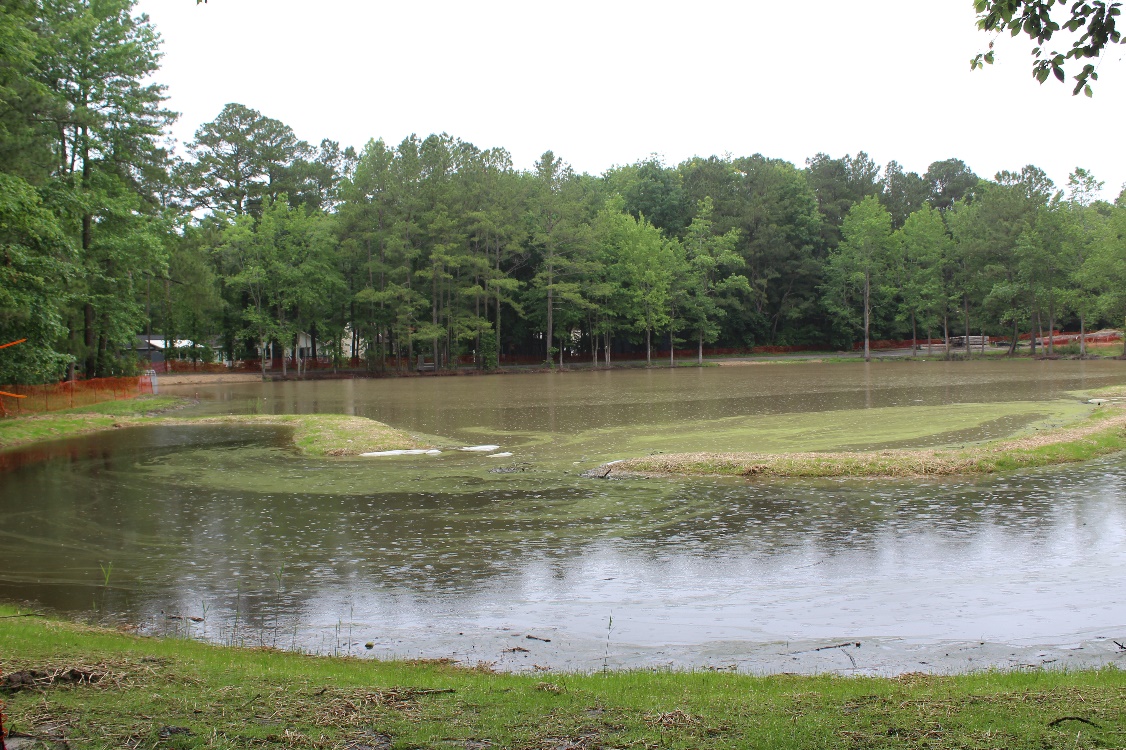 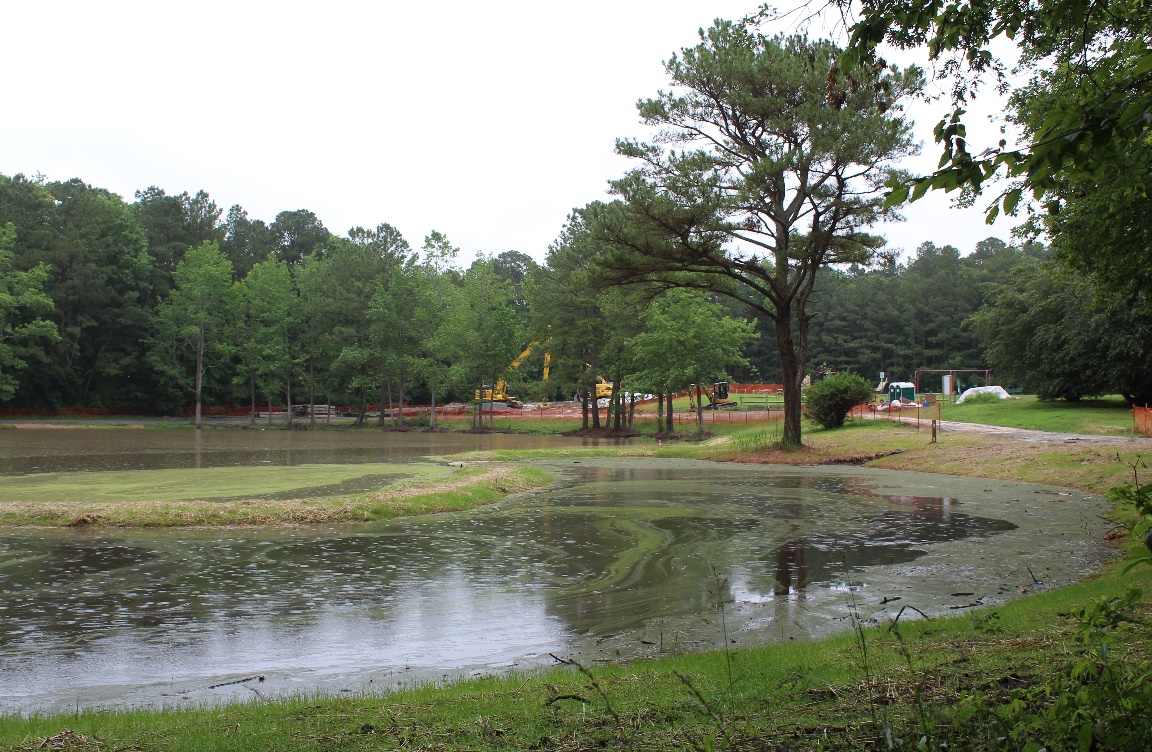 Forebay - Inlet of the pond where filtration takes place before entering main pond, completed May 12th. Separated by dirt berm, grasses and plants
Main Pond – benches for planting are completed, located under the water. Next step is to purchase and install plants
Bainbridge Project
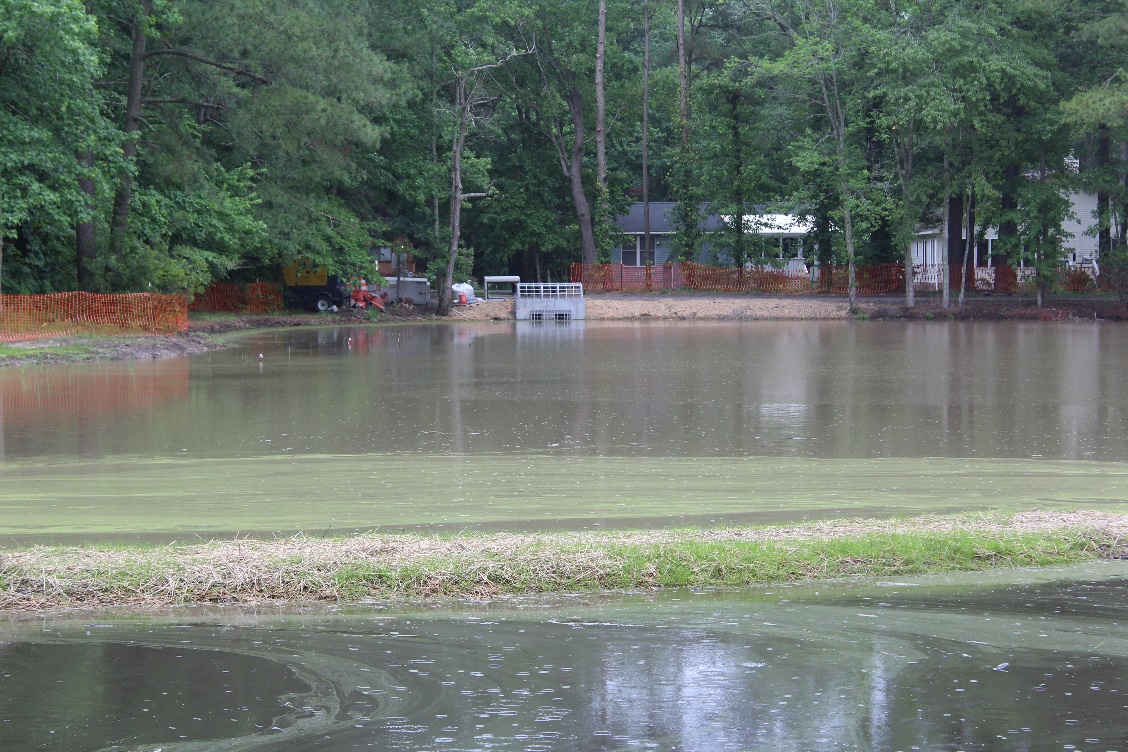 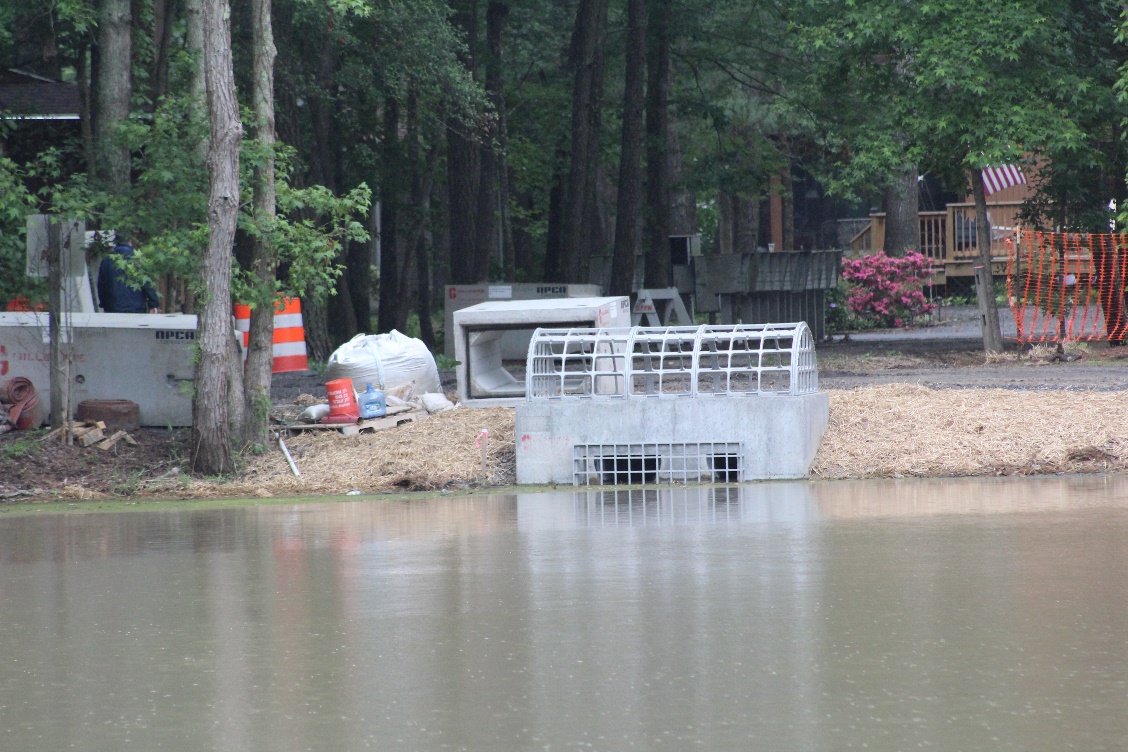 Forebay - Inlet of the pond where filtration takes place before entering main pond. Separated by dirt berm (a closer look at the berm)
Pond outfall structure
High sheriff trail mailbox maintenance
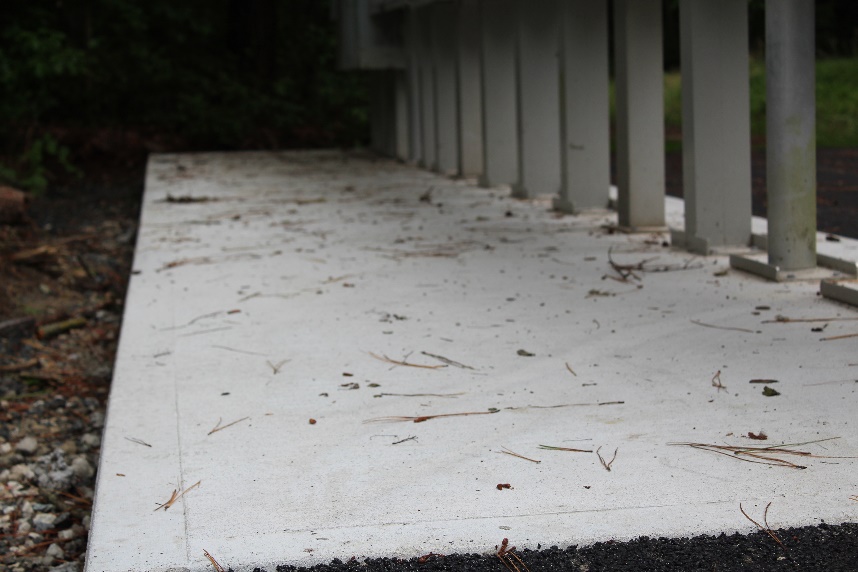 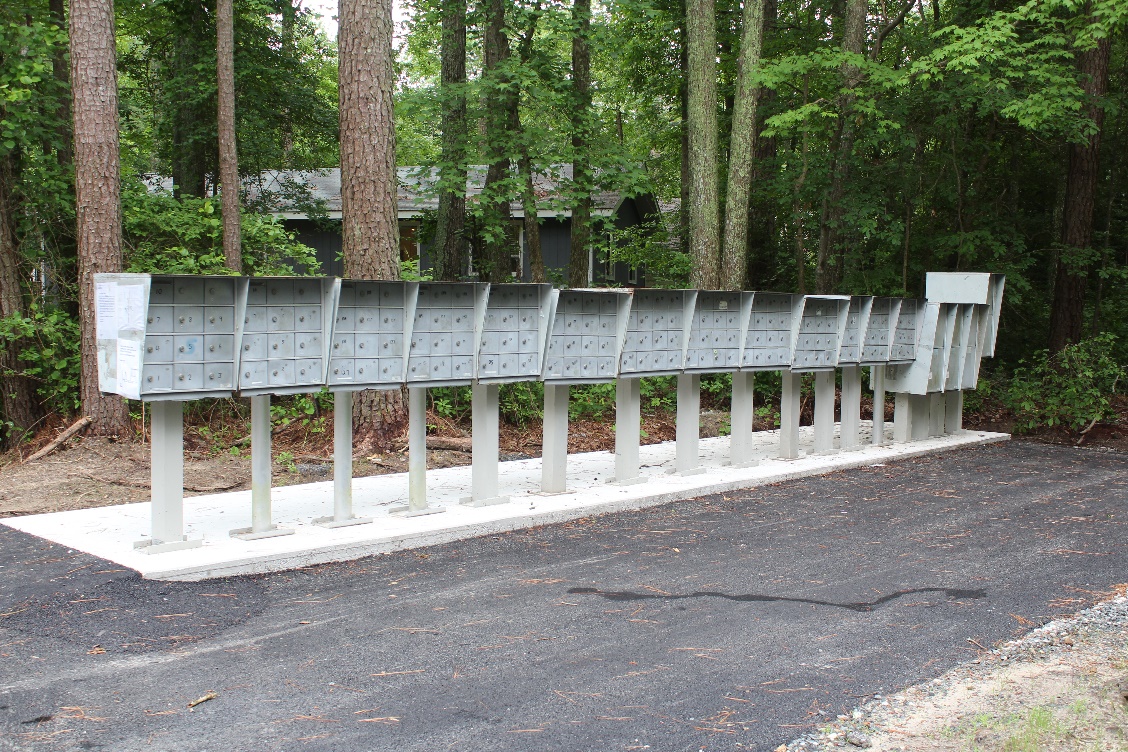 Concrete Pad - $2,800
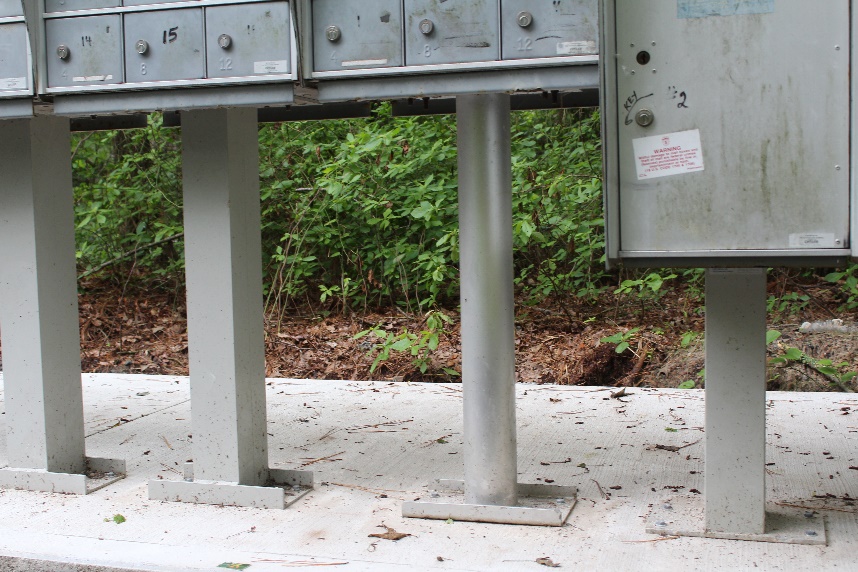 One Cluster - $1,600
Paving - $2,500
Pedestal (Fabricated) - $156
Roads
Reserve balance at the end of April (20/21 budget) $220,000
Contract awarded to Chesapeake Paving in April for $208,579 / balance $11,421 (21/22 budget)
1 ½” overlay of the following roads (2.24 miles = approx. $93,115 per mile) will begin mid-June -
Admiral Avenue
Carriage Lane
Drawbridge Road
Harbormist Circle
Raft Road
Tail of the Fox Dr.
This price is $93/ton compared to $100/ton in 2019

DMA Study – Budget - $16,000
The final draft report was due the end of May but has been postponed – new target date is by the end of June.
Most likely the Budget & Finance presentation will be the beginning of July and the Board presentation to be done on July 21st
The drafts of the bulkheads and roads are completed
Finance
Northstar
Currently 23 Open Issues
Northstar Upgrade to v 6.4  (6/7/21)
We experience issues created by the update. Areas already addressed now need to be addressed again.
IT manager is working on a list of issues with Northstar. 
PPP
Forgiveness application and back-up support provided to Bank of Ocean City in mid-March
Bank of Ocean City provided application and support to SBA on 3/16/2021
PPP – Bank of Ocean City contacted GM John Viola. Official letter of forgiveness sent by SBA received by Ocean Pines.
Yacht Club
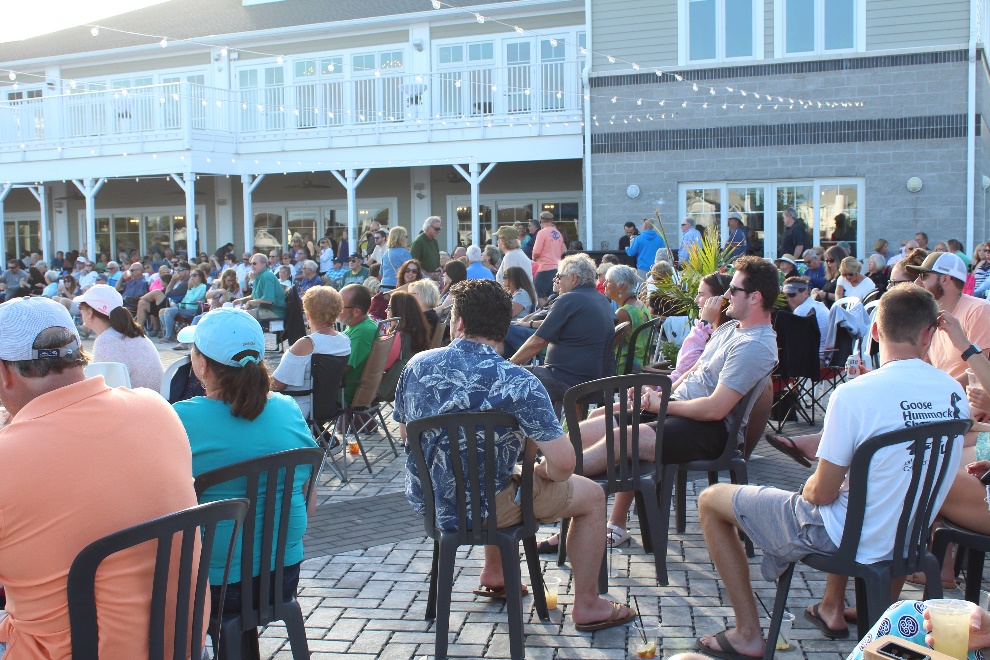 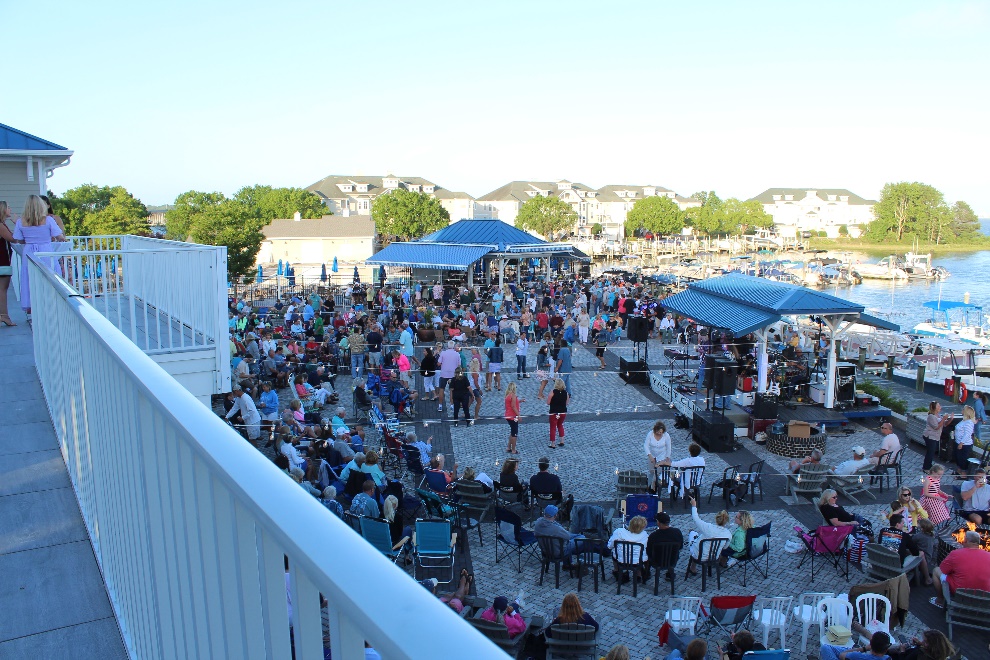 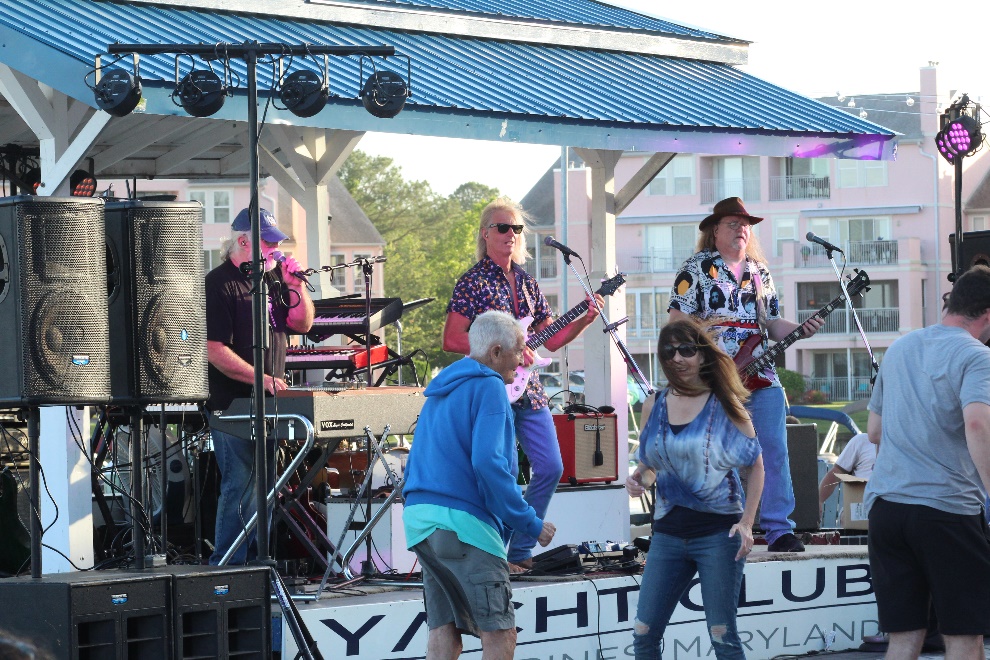 Tranzfusion played at the Yacht Club on Saturday, June 13
The Matt Ortt Companies reported the highest grossing volumes of sales ever on that day.
Over $56,000 in sales on Saturday alone, including pool service, indoor restaurant operations, banquet room and outdoor band entertainment
Racquet Sports
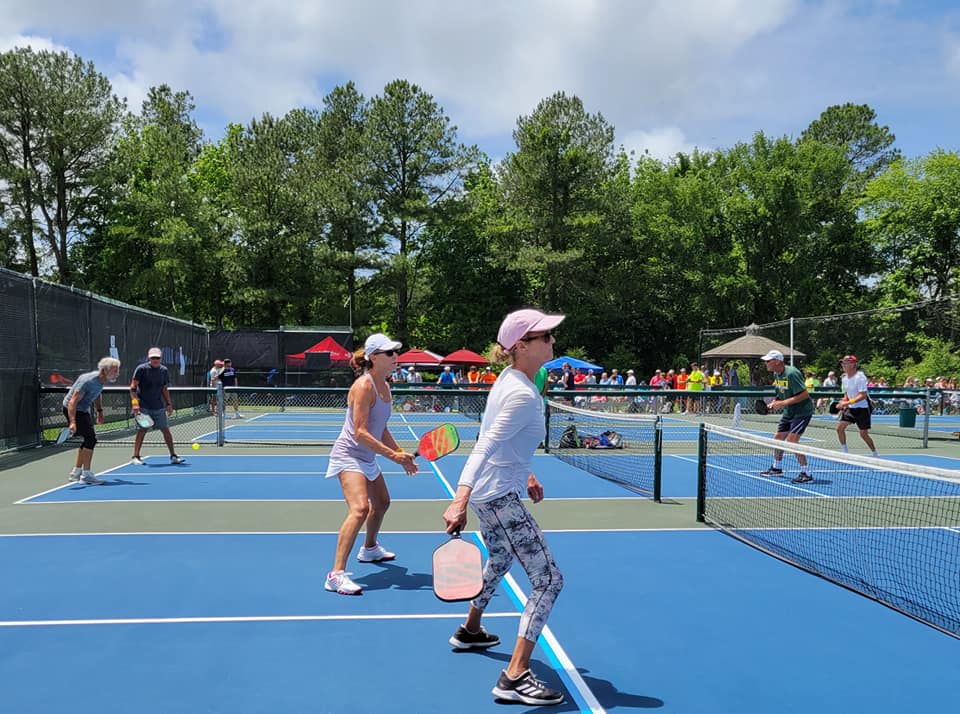 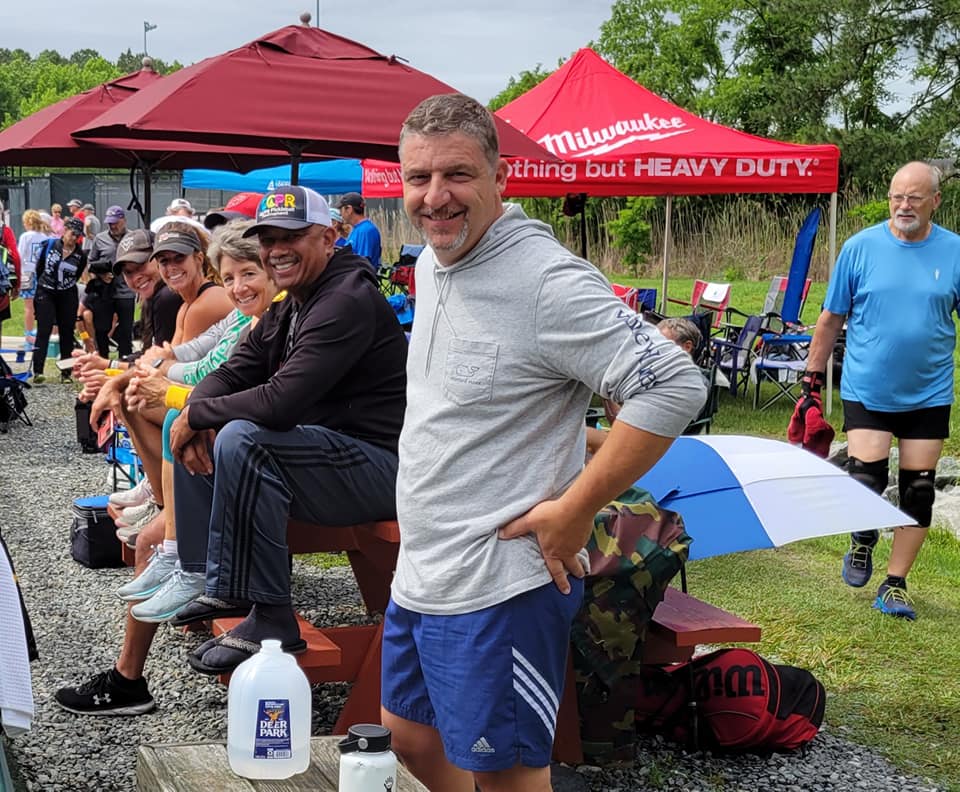 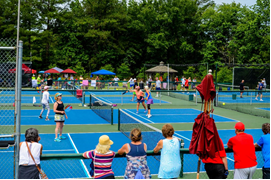 Ocean Pines Pickleball 2021 Summer Classic - June 12 & 13 - Ocean Pines Racquet Center
Approximately 240 players and an additional 150 spectators
Revenue to OPA:
Court rental $500.00 – as agreed by previous management
Concession $276.00
Expenses –
Concession $189.82 
Banners $233.45 to be billed to pickleball
Revenue to pickleball club:
240 players @ $ 45.00 = 10,800
8 sponsors @ $500.00 = 4,000
A portion of the proceeds go to the pickleball club
A portion of the proceeds are donated to the American Cancer Society
Marina
Couple rain days during the Memorial Day weekend but still did well overall
Fuel pricing is still below the local Marina’s

Rec and Parks 
Summer camp starts the 21 – Full staff of counselors – and camp is full
We were able to fit almost every request
Family Fun Night starts Wednesday June 23
Concerts start Thursday June 24 – First group is The Uptown Band
Preparing for July 4th Events
5K run
July 4th Celebration, carnival 
Fireworks
Fireworks will be over the pond same as in 2019
Start time 9:15 pm
Parking at the library, Lot next to Taylor Bank, Racquet complex, side lot to Vets Memorial(off of Manklin Road)
Cathell road will be blocked off once fireworks truck arrives (time TBD)
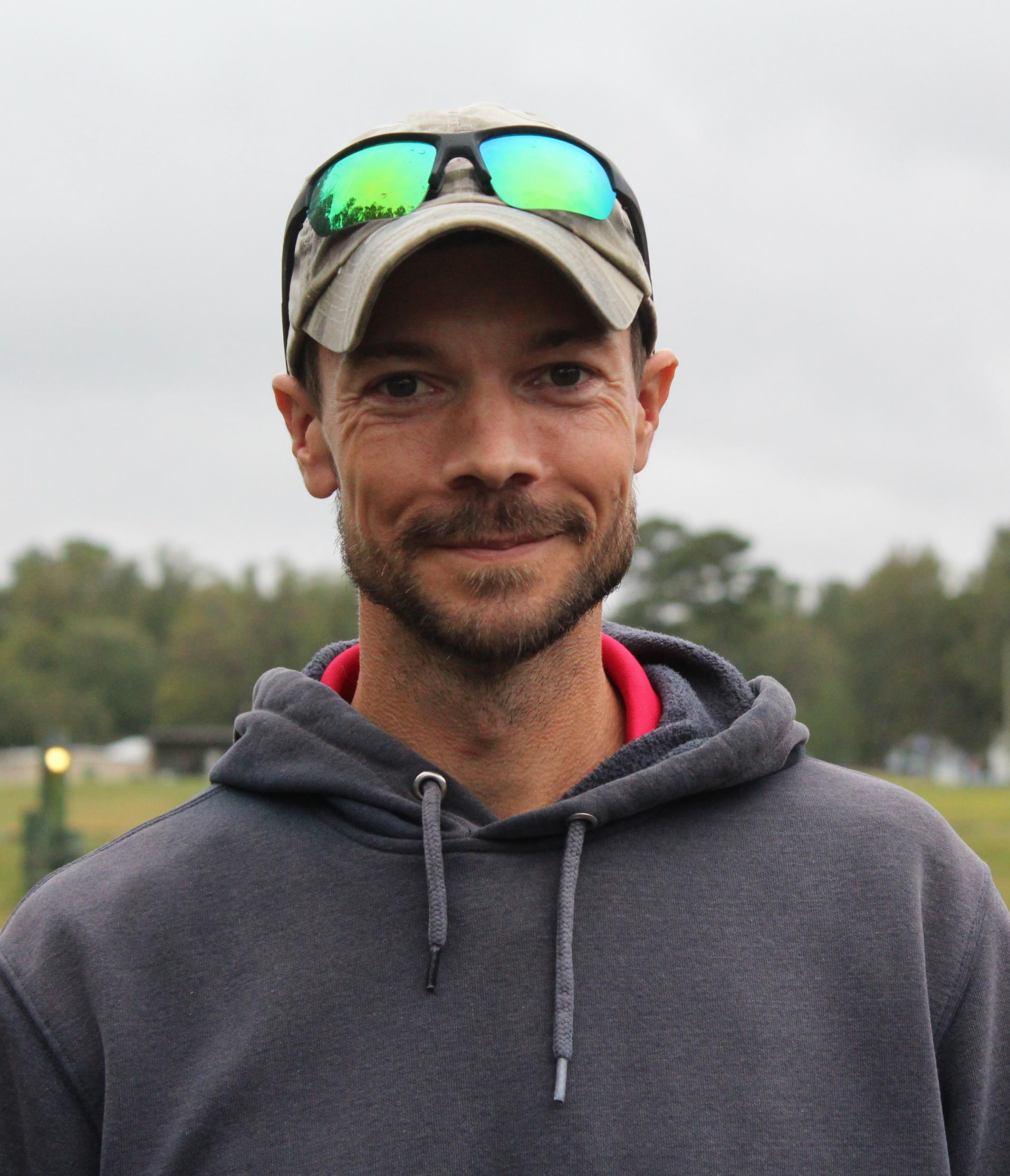 SuperintendentJustin Hartshorne
19 Years of Golf Maintenance Experience
Graduated From Penn State University with a Bachelor’s Degree in Turf Grass Science.
Maryland Certifications include a Pesticide Applicator’s License and a Fertilizer Applicator’s License
Completed Links “Level Two” Irrigation Software Training. 
Member of the Eastern Shore Association of golf course superintendents
Completed lynx level 2 central control software training
As Superintendent, Helps Oversee the Entire Golf Operation Including Managing Staff and Budget, Supervising Chemical and Fertilizer Applications, and Maintaining the Irrigation System
Tournament Experience:- 2010 Memorial Tournament hosted by Muirfield Village Golf Club-2014 U.S. Senior Open Sectional Qualifying Round-2015  79th PSWGA Women’s Amateur Championship, 46th PSWGA Senior Women’s Amateur Championship, 20th PSWGA Super Senior Women’s Amateur Championship
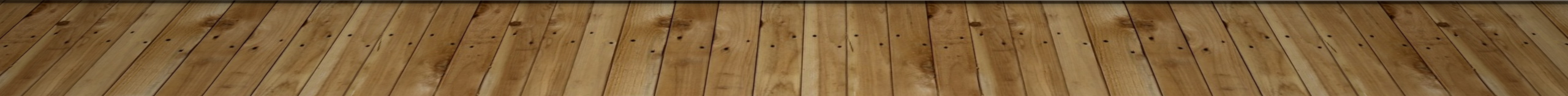 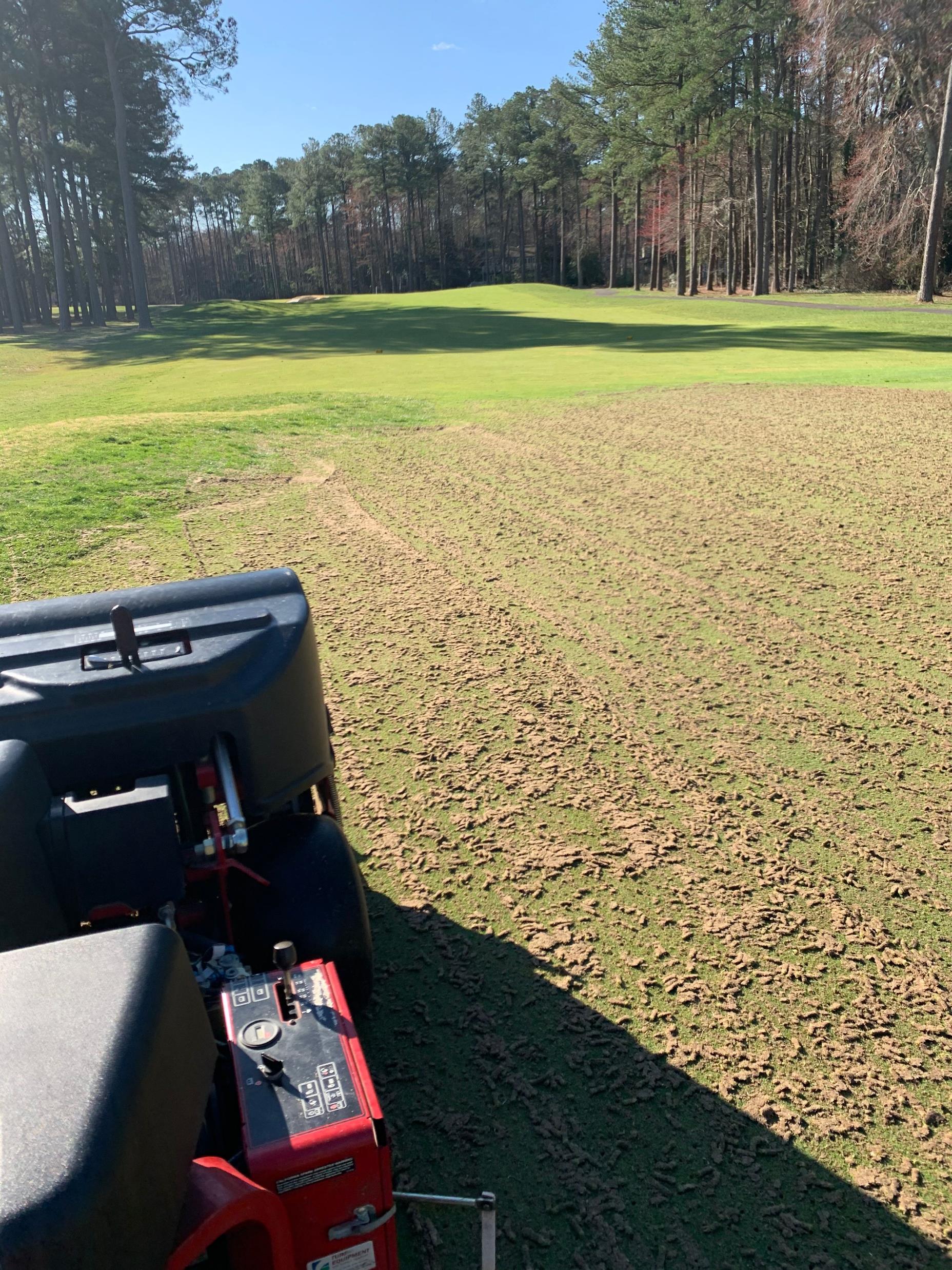 Aerification
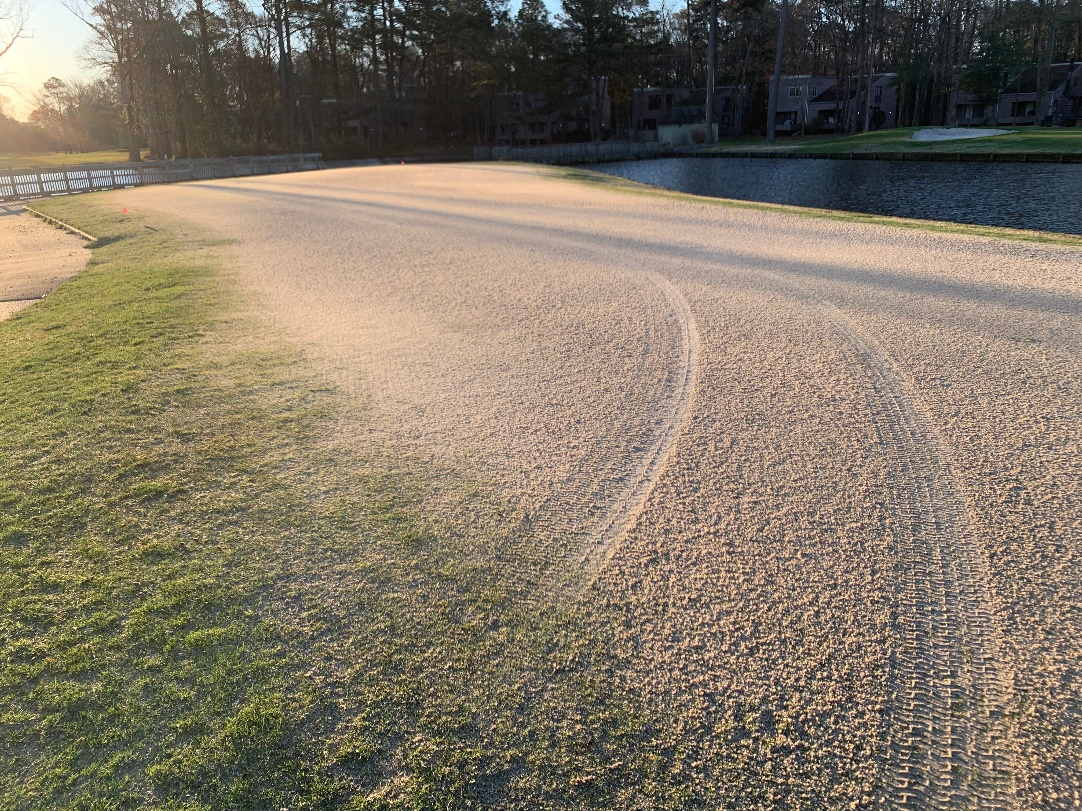 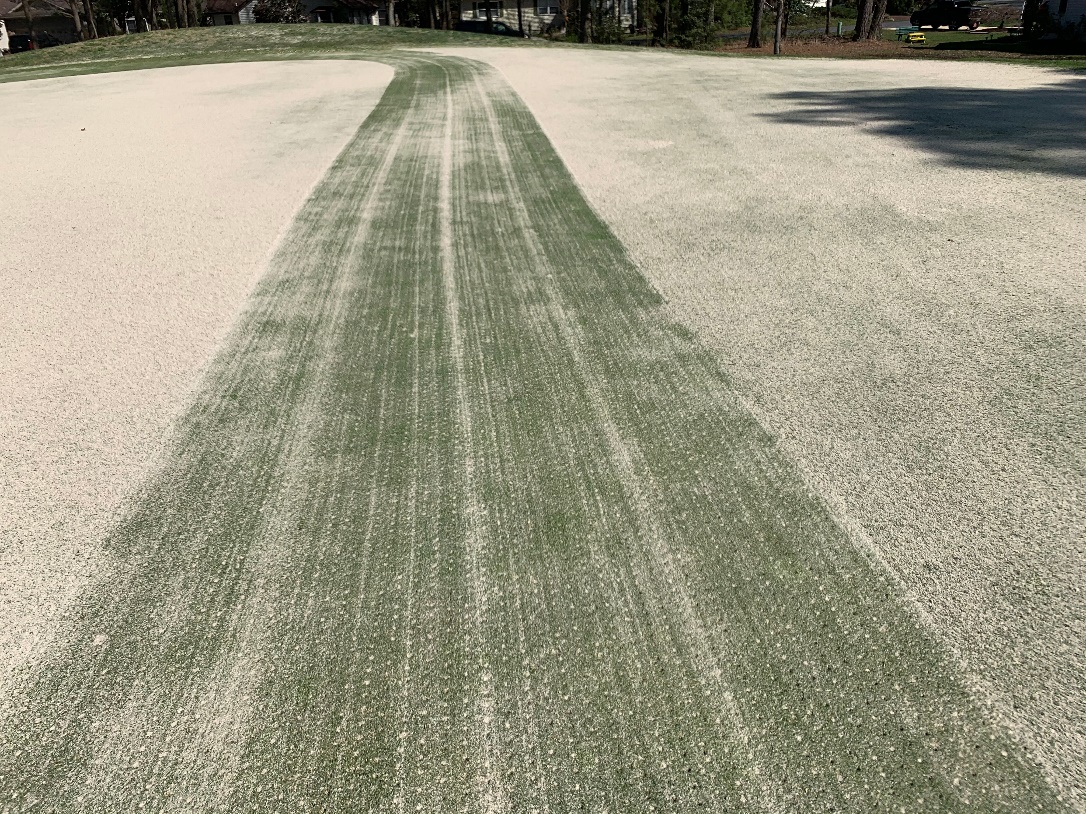 Aerification
Coring tines used to remove soil
Apply sand to fill holes
Drag sand into holes with a broom
Want to fill the holes to the surface to promote quicker recovery
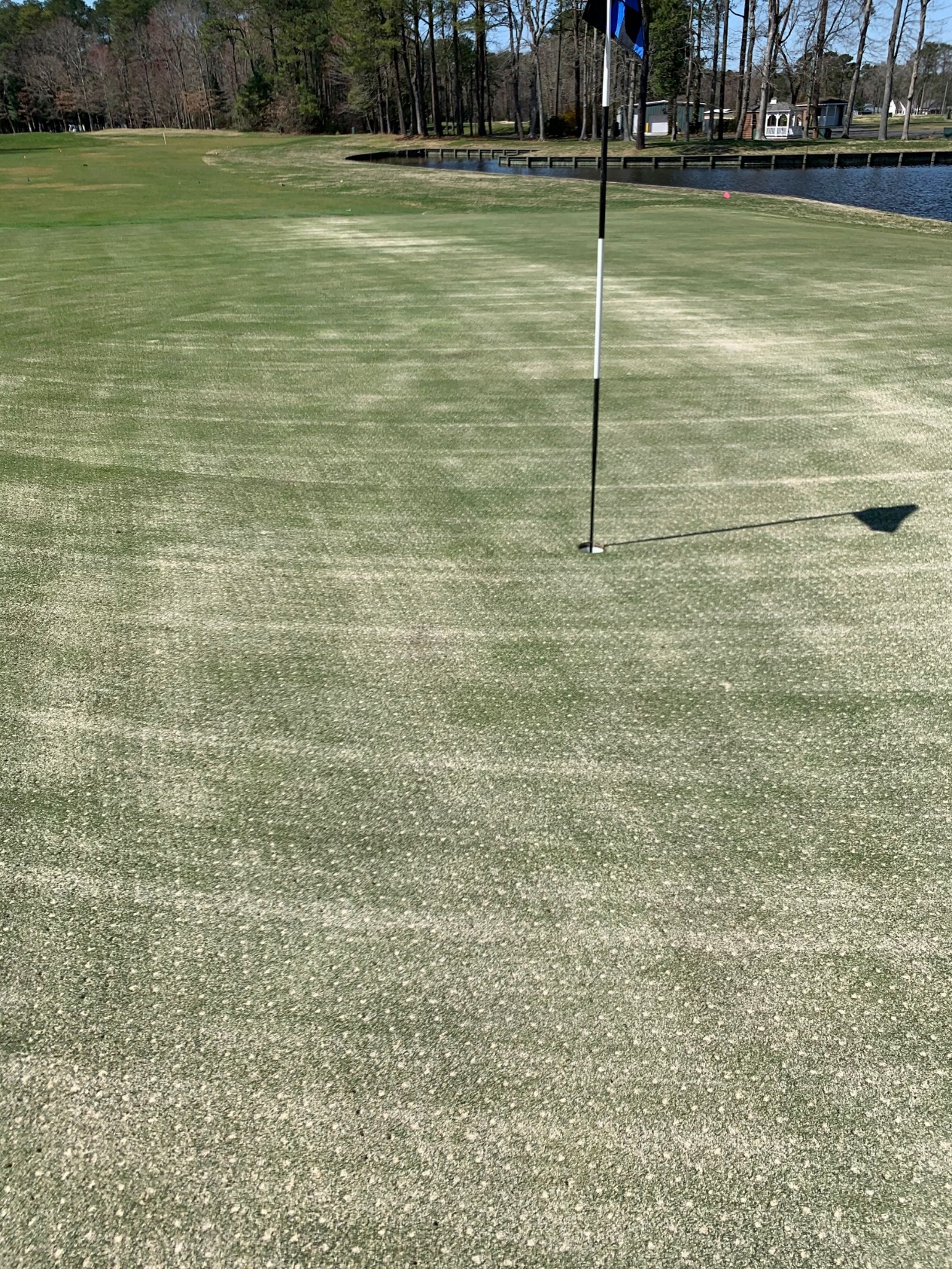 Aerification
Relieves compaction
Removes organic matter
Increased water and air movement
Only impacts less than 10% of the surface area
Topdressing
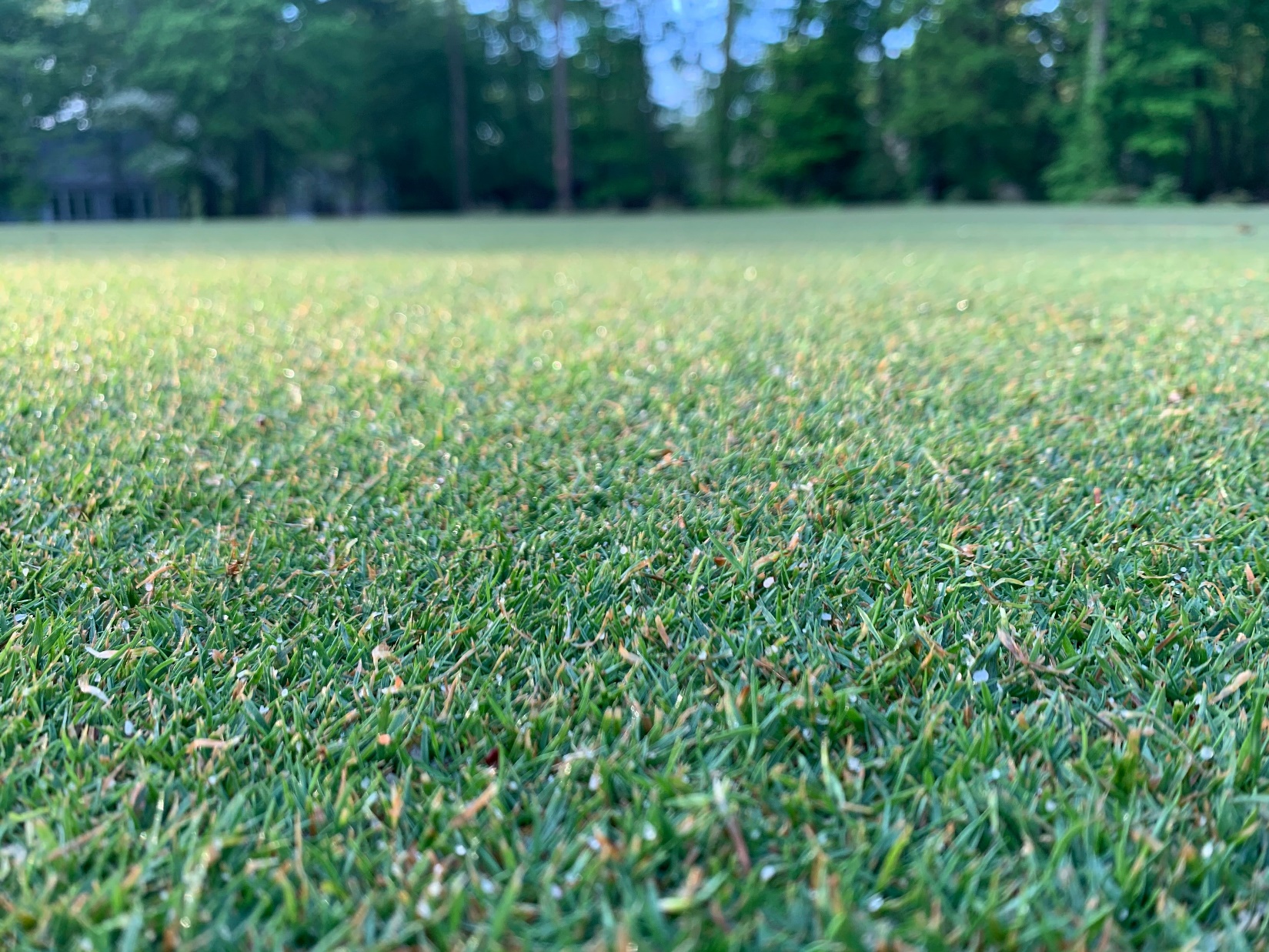 Topdressing
Process of applying light sand to surfaces
Dilutes organic matter
Improves smoothness and firmness of the putting surface
Improves plant growth and texture
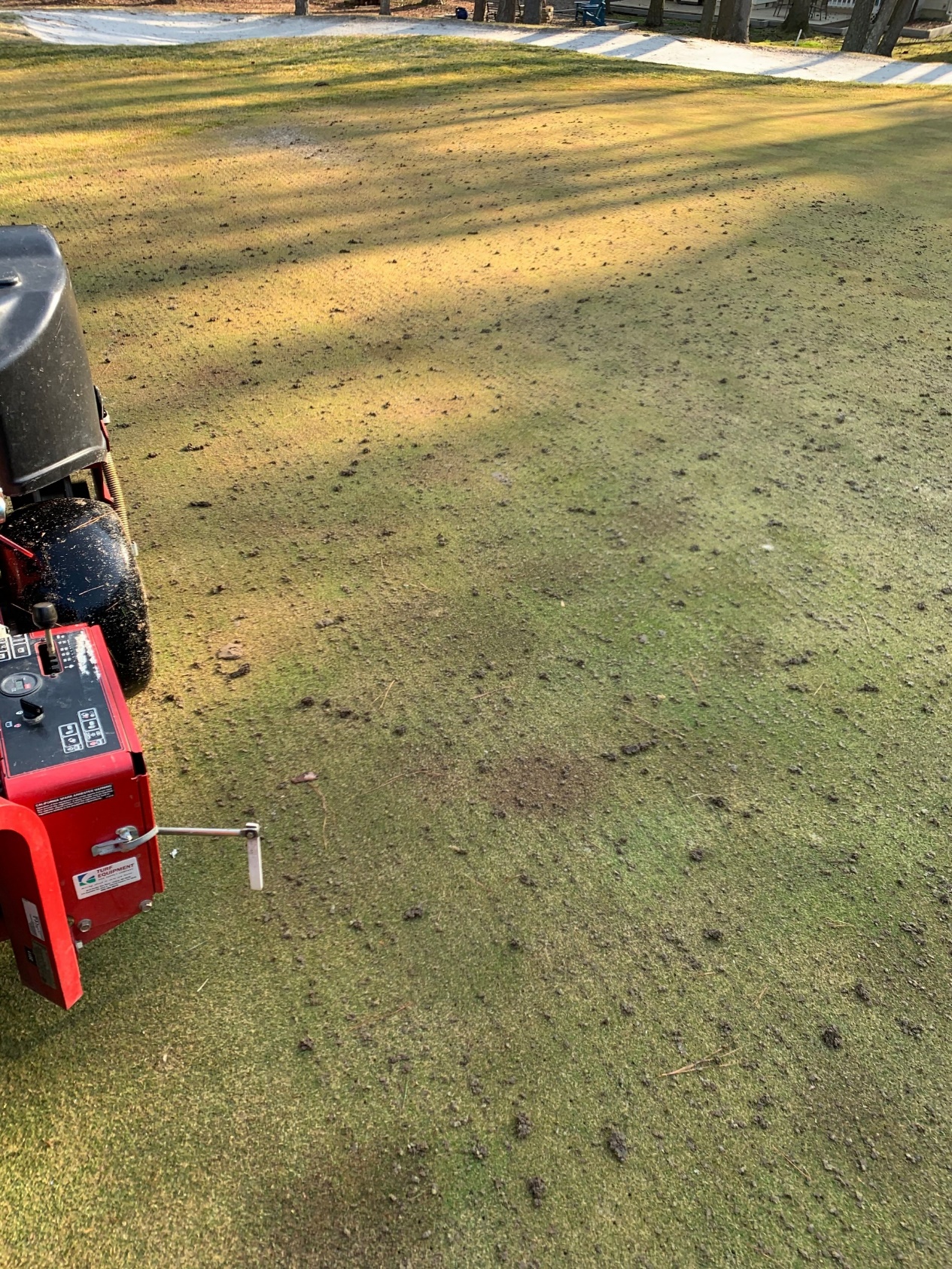 Ninja Tines
Shallow aerification with small tines
Remove material 1-2 inches deep
Topdress with sand behind
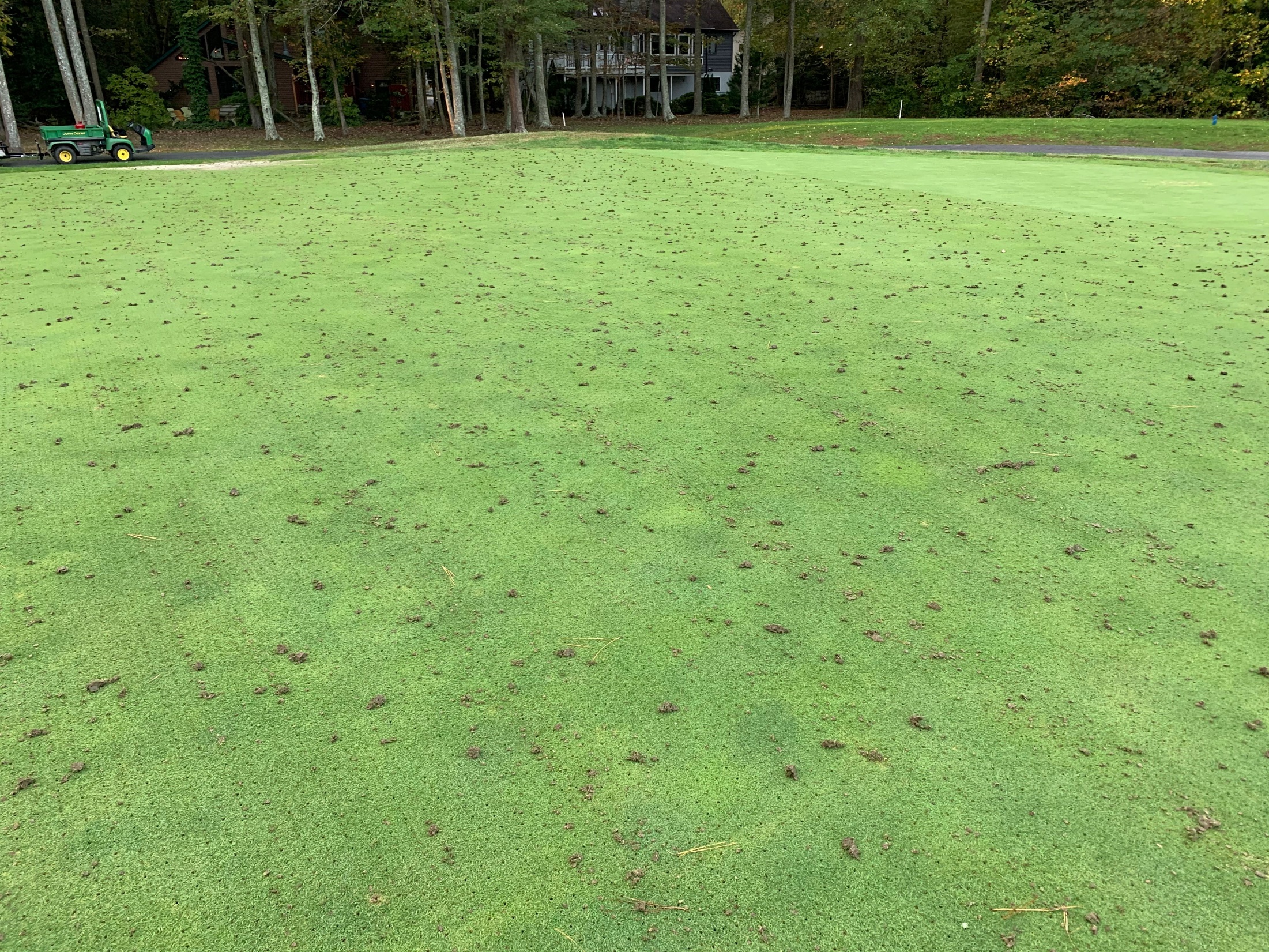 Ninja Tines
Reduces organic matter
Increased air and water movement
Sand added for smoothness and firmness
Verticutting
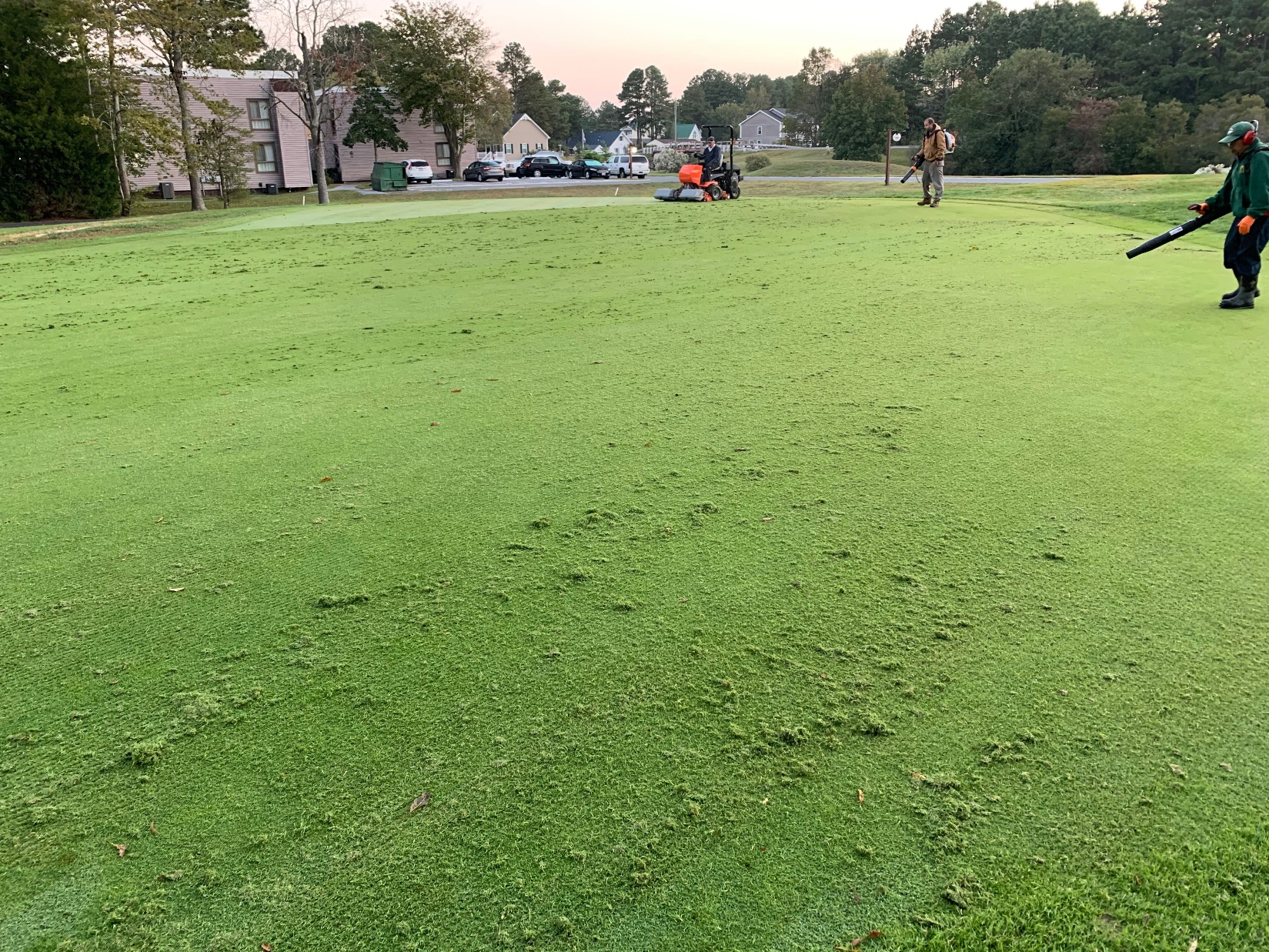 Verticutting
Cuts channels across the surface
Blow off debris
Apply sand topdressing
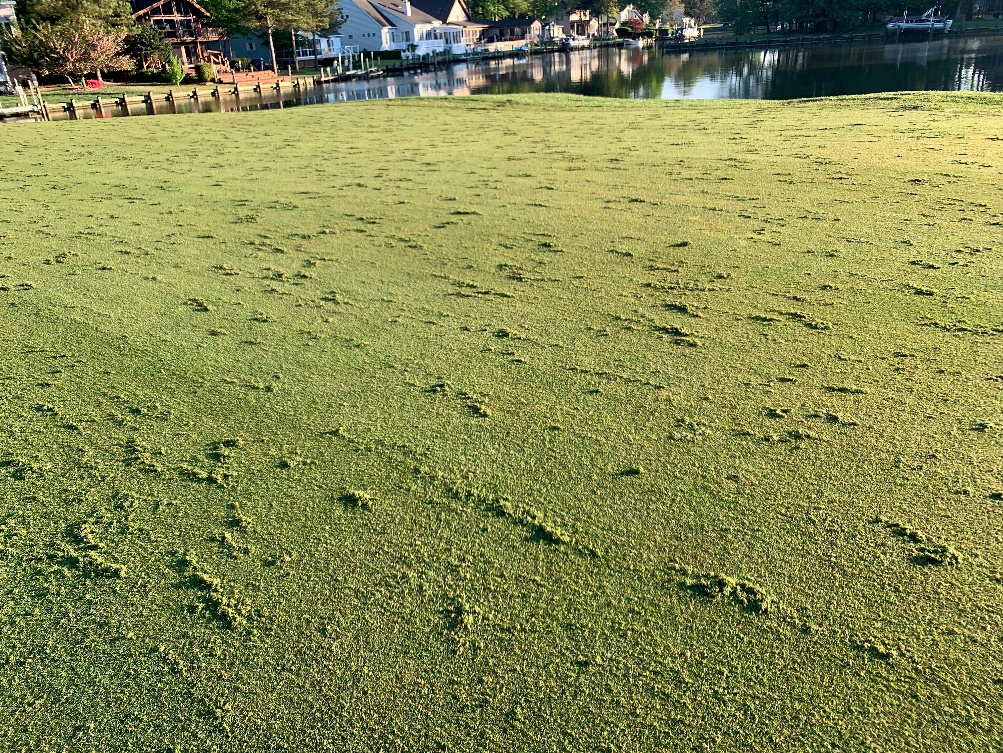 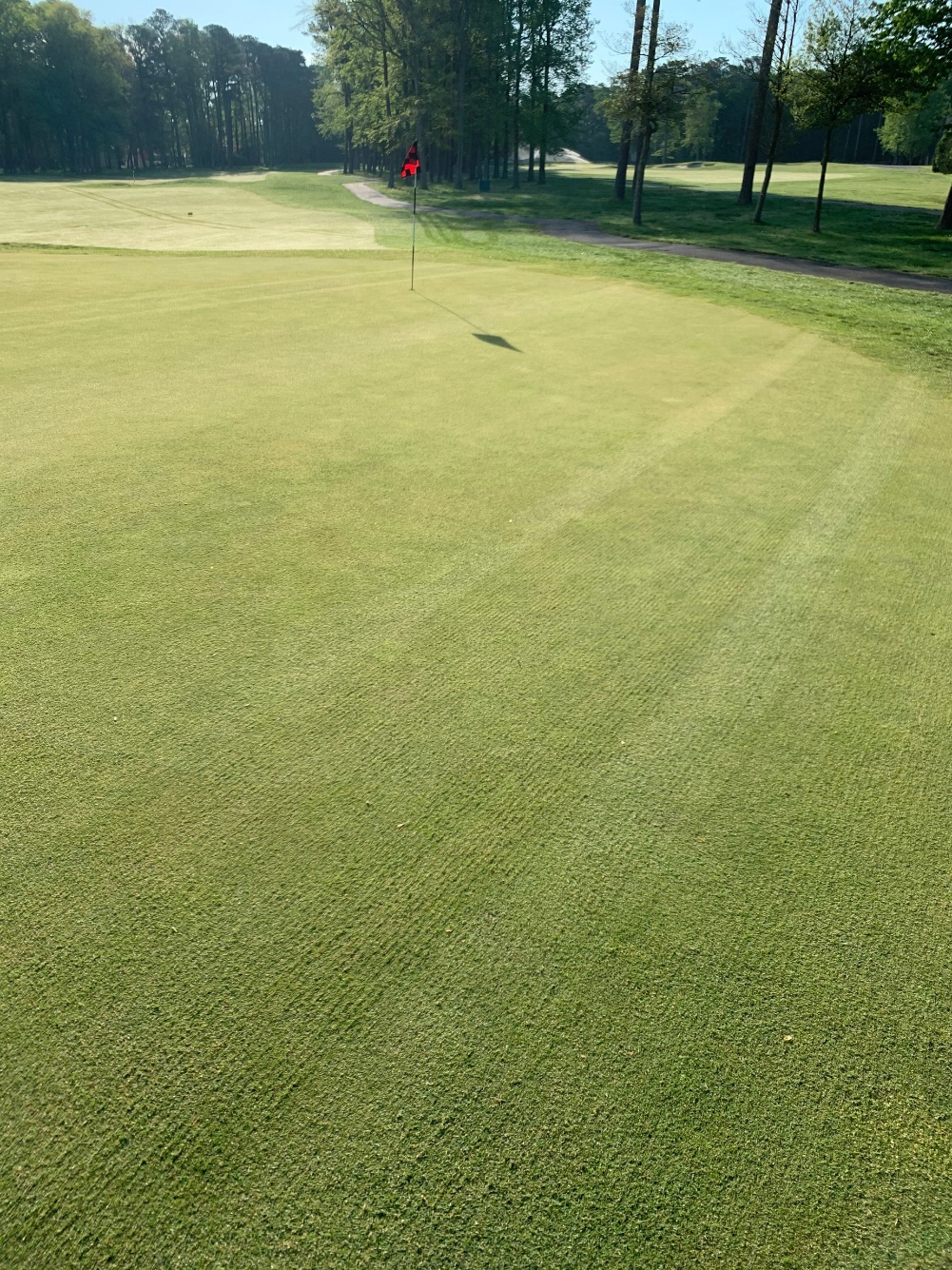 Verticutting
Removes Organic Material
Increased oxygen and water movement
Apply sand to improve smoothness and firmness
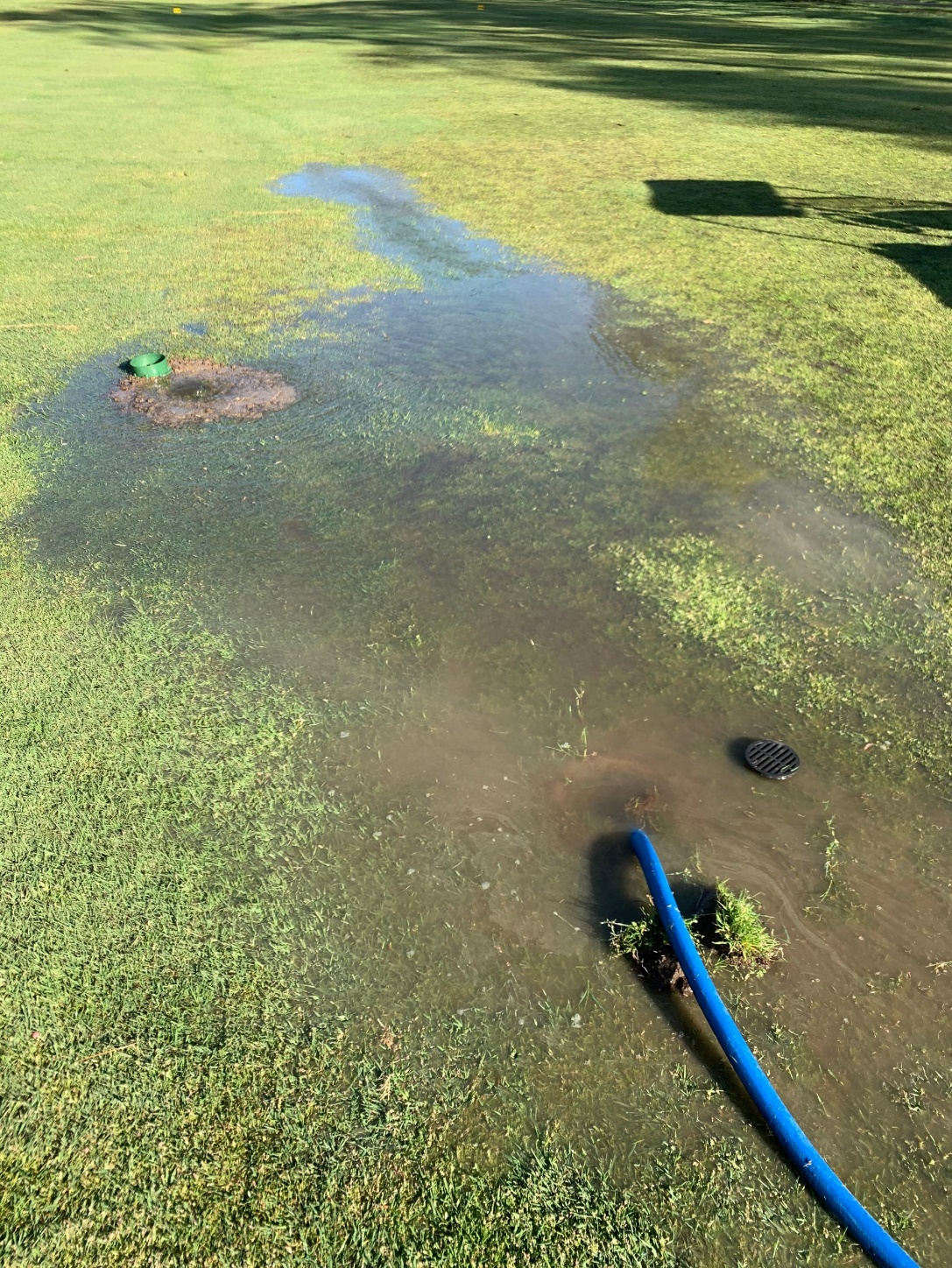 Drainage
Clean out existing drain lines to improve performance
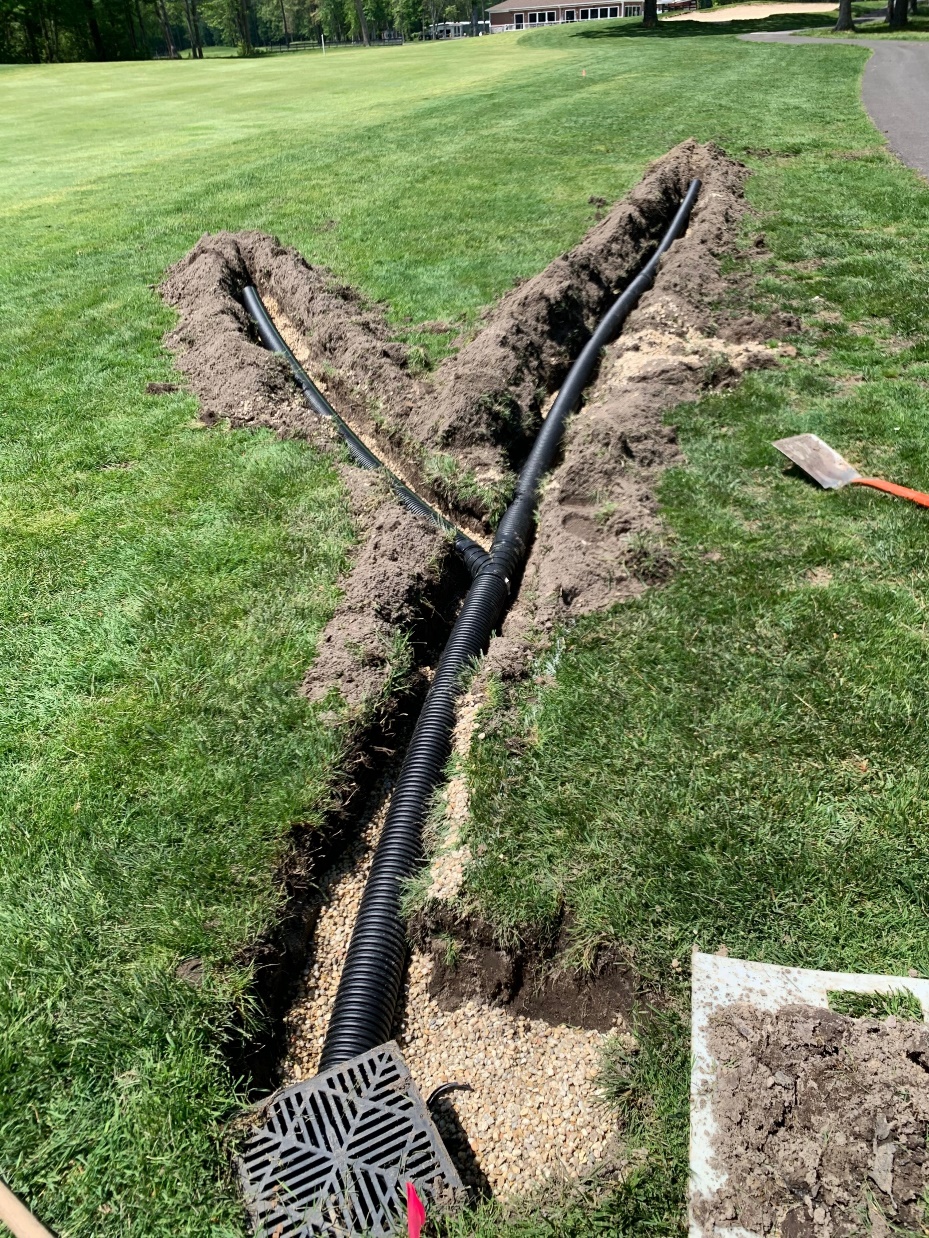 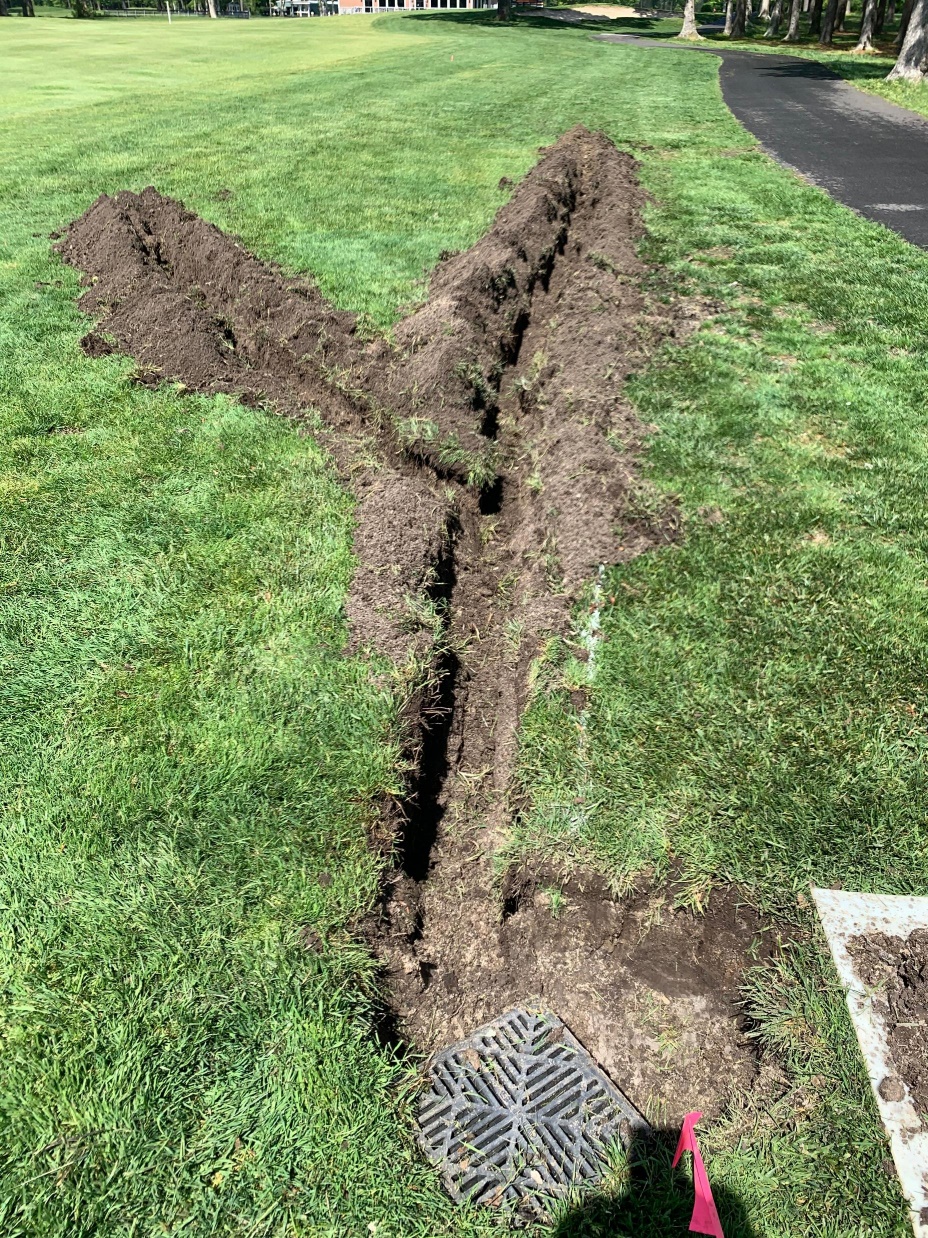 Drainage
Install new drain lines
Move water rapidly from wet areas to improve playability
Option to expand and add pipe as needed to wet areas
Additional agronomic/maintenance practices
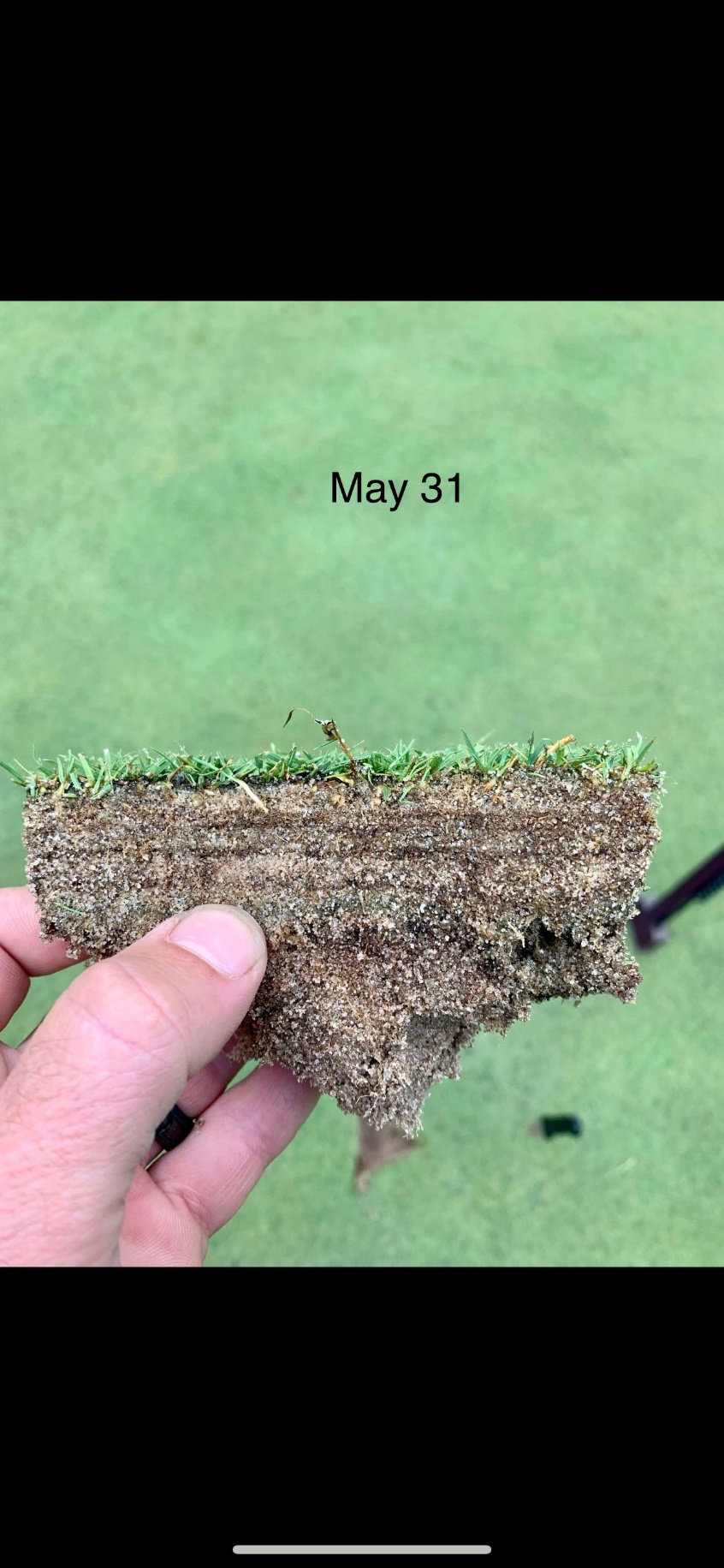 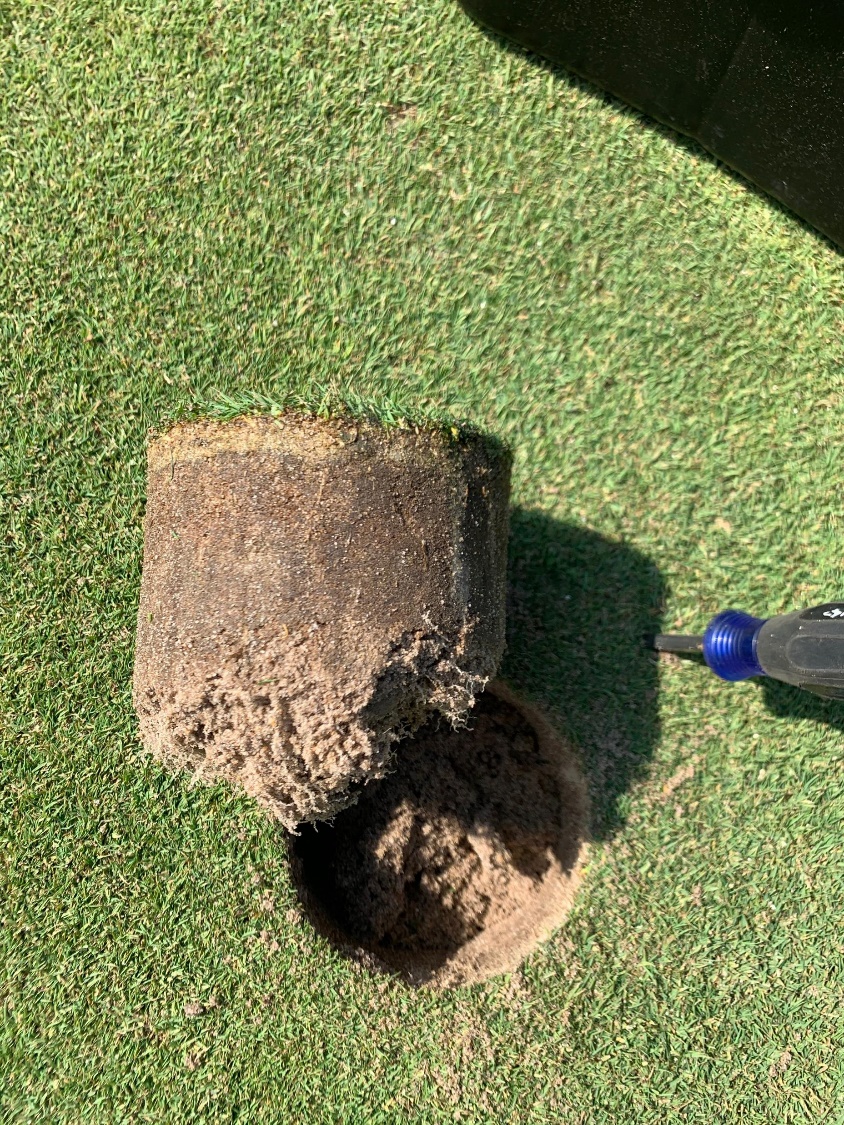 Overall Goal
Improved plant health 
Increase ability to handle summer stress
Smooth and firm putting surface
Financial Change month of APRIL 2021
Financial Changeytd april 2021
Detail for the Month of aprilFavor/(Unfavorable) Vs. Budget (in 000’s)
Detail for April YTDFavor/(Unfavorable) Vs. Budget (in 000’s)
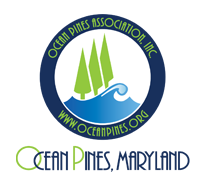 Treasurer’s Report - Doug Parks
Cash & Short-Term Investments
Activity for Month of April
Overall Laddered Investment Rate of Return on CDAR’s for April Approx. 0.85%
As of April 30, 2021, the Association had approx. $15.5 million in cash
Approx. $9.5 million invested in CDAR’s, fully FDIC insured
Approx. $6.0 million in Money Market, and other operating accounts, fully insured
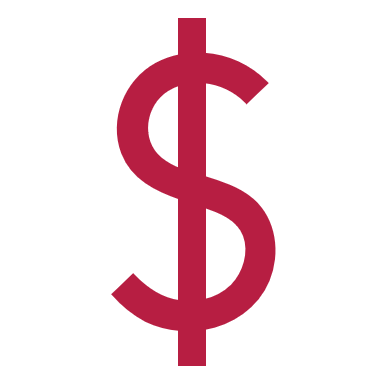 Unaudited Reserves APRIL 2021 ($Millions)
Reserves 4/30/21 unaudited estimate(in ooo’s)
Public Comments
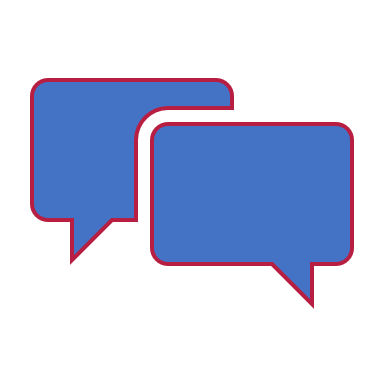 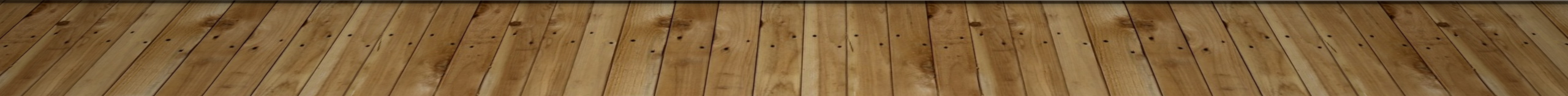 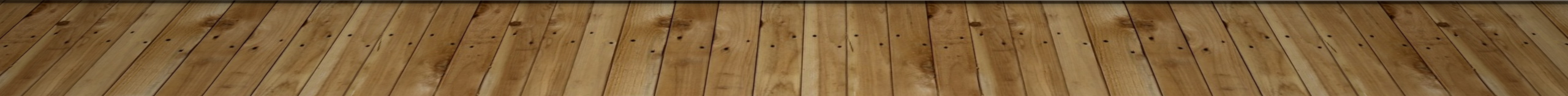 CAPITAL PURCHASE REQUESTS

Public Works –
Ventrac MA900 Boom Mower
2021 Ford Explorer 4WD XLT
2021 Ford Transit T350 HD
2022 Ford F250 Crewcab 4WD Truck
2022 Ford F550 Dump Truck
2022 Ford F550 Dump Truck
2022 Ford F250 Crewcab 4WD Truck

Recap –
We have eliminated 7 trucks from our fleet
Recognized $53,460 gain from auction
Annual run rate savings approx. $50,000 - $75,000
CAPITAL PURCHASE REQUESTS
CAPITAL PURCHASE REQUESTS

Public Works – Ventrac MA900 Boom Mower
Requesting Authorization to go forward with Staff Recommendation of $37,016.90 for Iron Source
CAPITAL PURCHASE REQUESTS

Public Works – 2021 Ford Explorer 4WD XLT
Requesting Authorization to go forward with Staff Recommendation of $35,441.46 for Hertrich Fleet Services
CAPITAL PURCHASE REQUESTS

Public Works - 2021 Ford Transit T350 HD
Requesting Authorization to go forward with Staff Recommendation of $51,396.59 for Hertrich Fleet Services
CAPITAL PURCHASE REQUESTS

Public Works - 2022 Ford F250 Crewcab 4WD Truck
Requesting Authorization to go forward with Staff Recommendation of $36,551.29 for Hertrich Fleet Services
CAPITAL PURCHASE REQUESTS

Public Works - 2022 Ford F550 Dump Truck
Requesting Authorization to go forward with Staff Recommendation of $57,301.85 for Hertrich Fleet Services
CAPITAL PURCHASE REQUESTS

Public Works - 2022 Ford F550 Dump Truck
Requesting Authorization to go forward with Staff Recommendation of $57,301.85 for Hertrich Fleet Services
CAPITAL PURCHASE REQUESTS

Public Works - 2022 Ford F250 Crewcab 4WD Truck
Requesting Authorization to go forward with Staff Recommendation of $36,551.29 for Hertrich Fleet Services
CPI ViolationsNone
Unfinished BusinessMotion - Move that the Board of Directors approves the recommended amended and restated bylaws as drafted to reflect the approved amendment to article v, section 5.13 (d) (1) of the by-laws. – Doug ParksSecond Reading – Repeal of Resolution B-08 – Frank DalyMotion - To undertake any and all actions necessary to incorporate the Worcester County codes for short term rentals (ZS1-351), litter (PH1-106) and noise (ZS1: iii-46) into the declarations of restrictions in all sections of ocean pines and, for violations of these codes, to suspend a member’s ability to engage in short term rentals of their dwelling and to levy fines. – Frank Daly
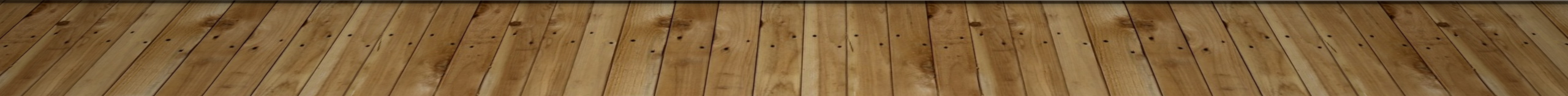 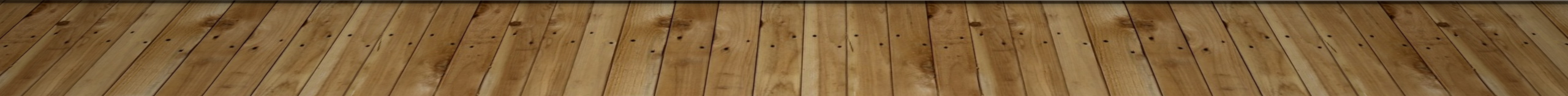 New Businessnone
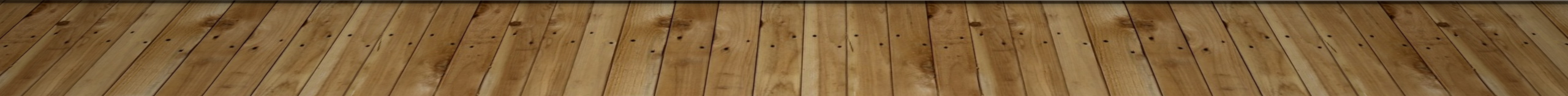 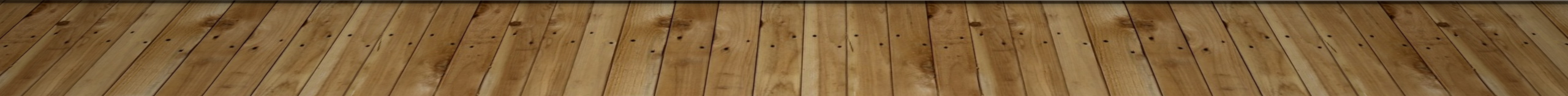 Appointments Brooks Ensor – Chair – AquaticsAnnemarie Wolfsheimer – 3rd Term – AquaticSteve Cohen – 1st Term – AquaticsPatti Stevens – 1st Term – Recreation & ParksEllen Hench – 1st Term – AquaticsGary Miller – 1st Term – Strategic Planning
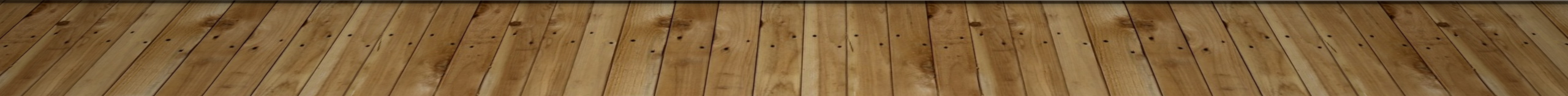 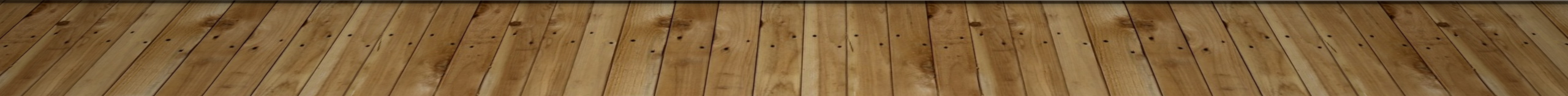 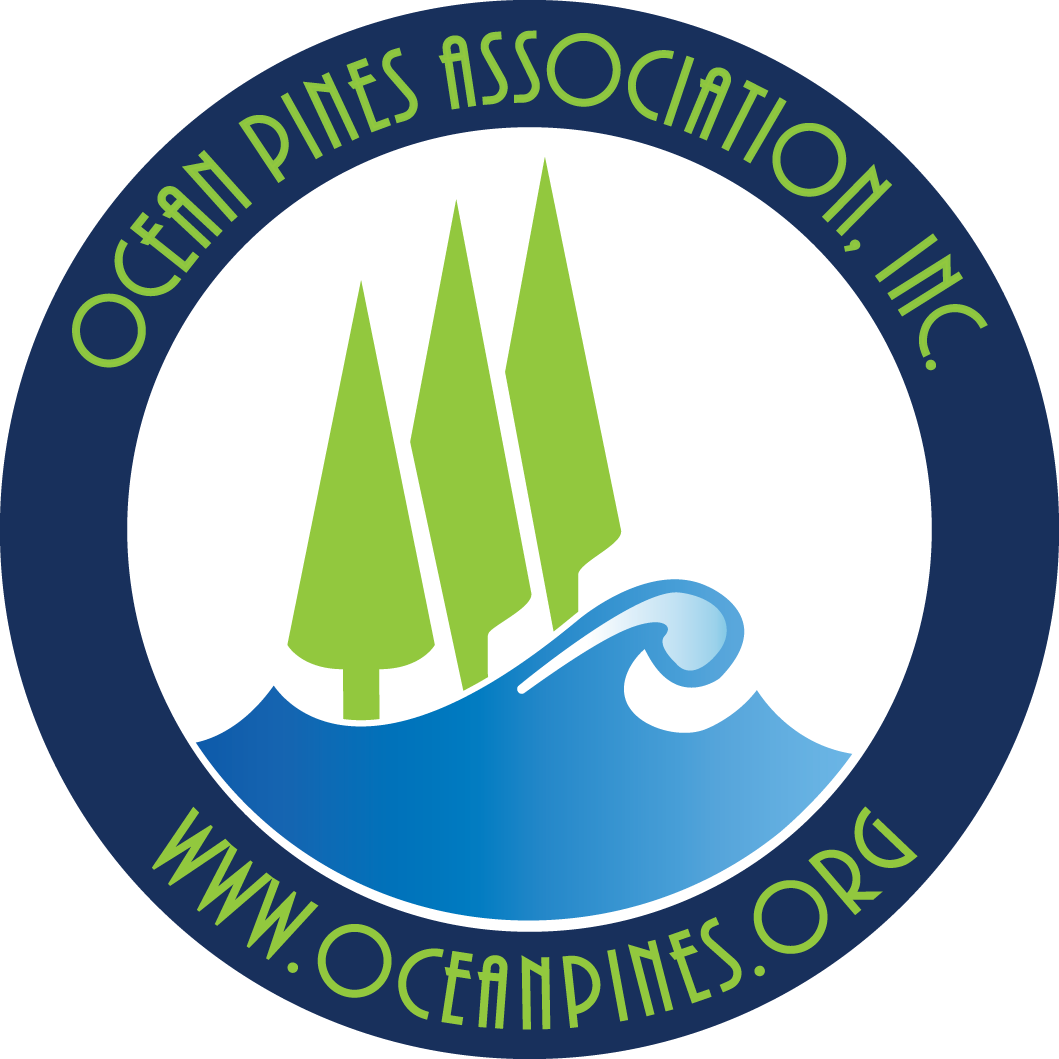 Adjournment
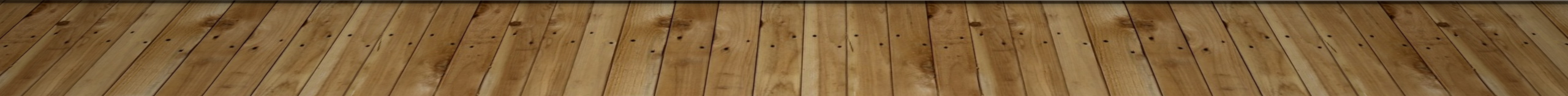 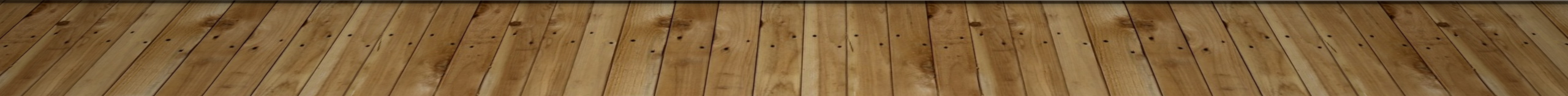